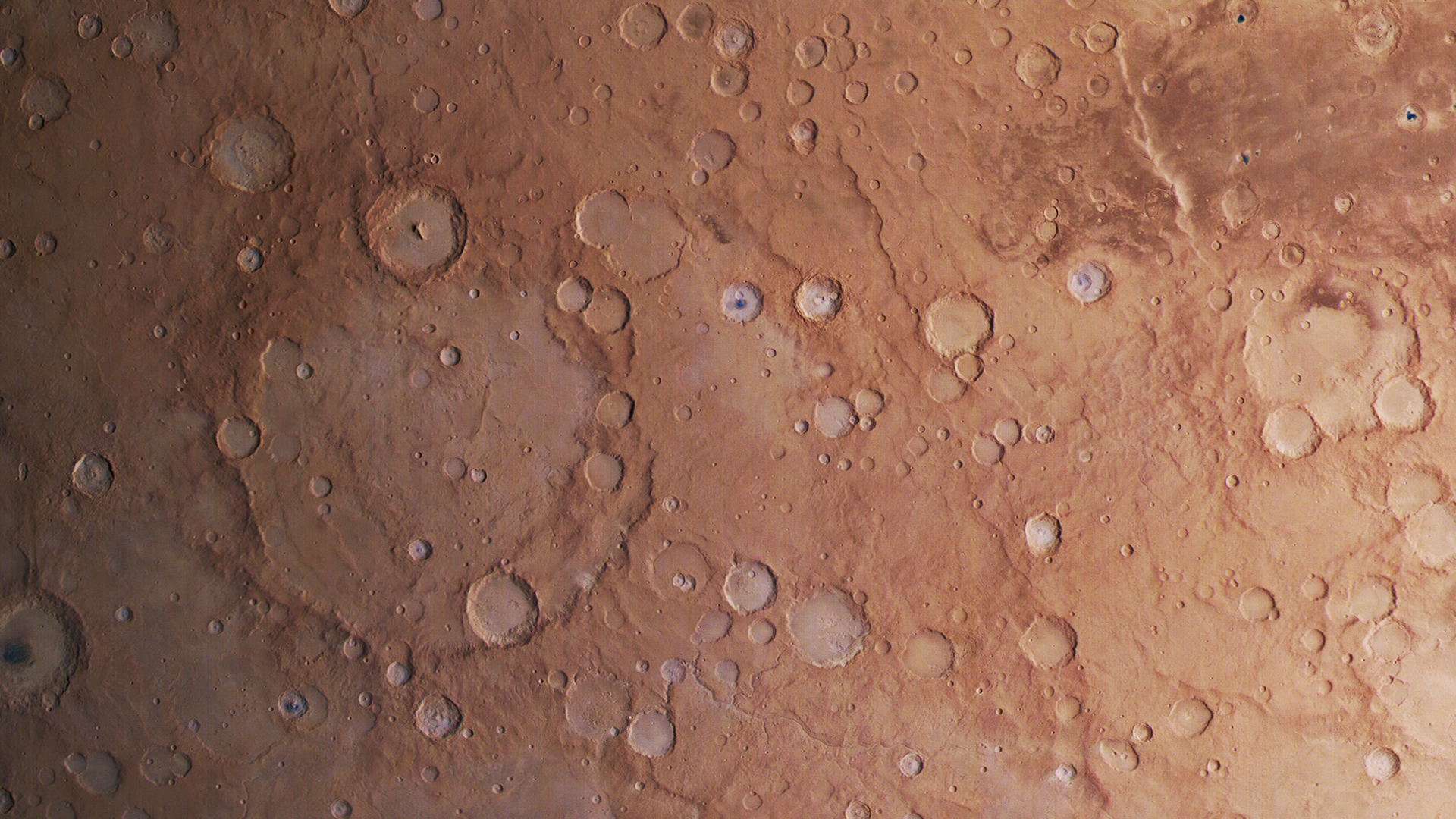 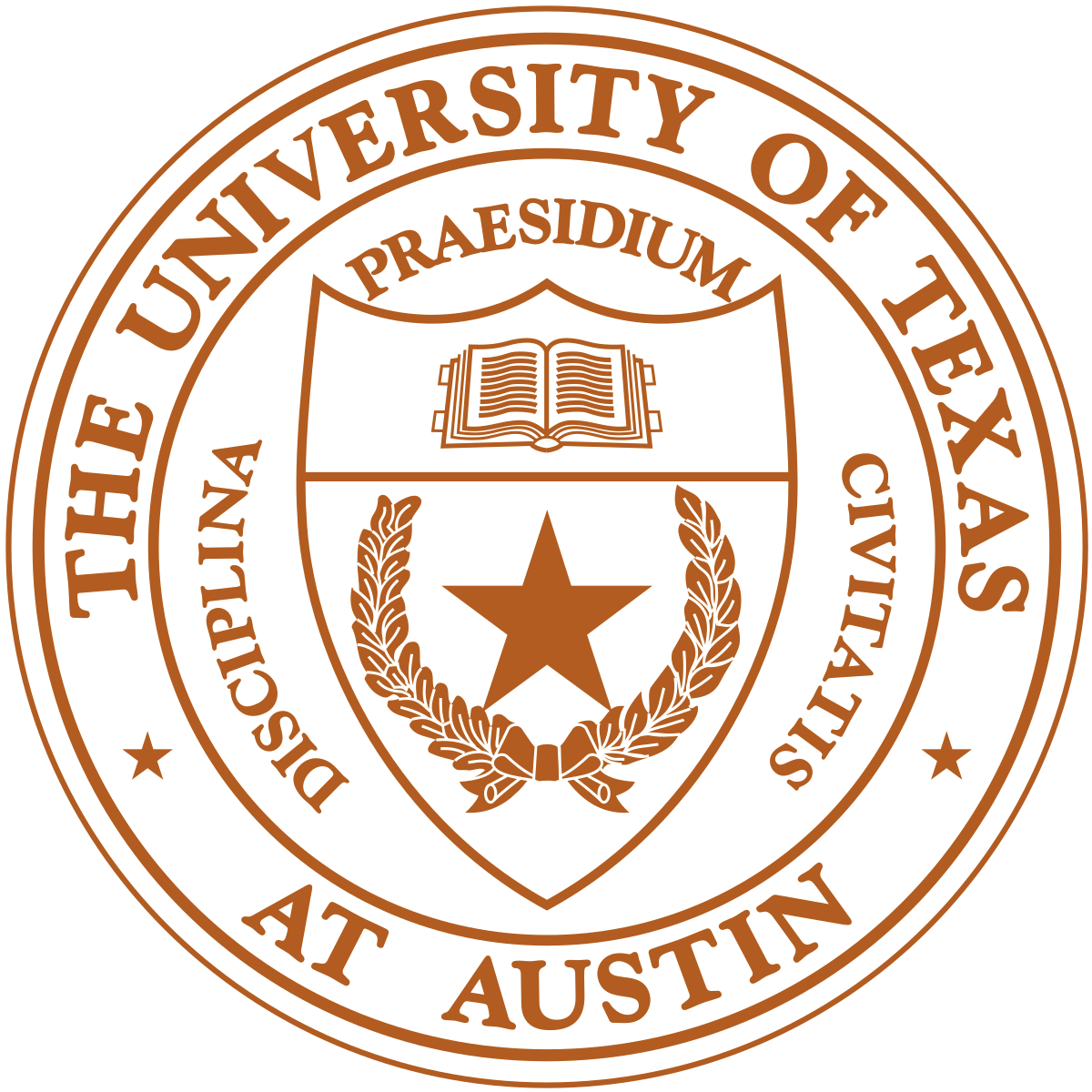 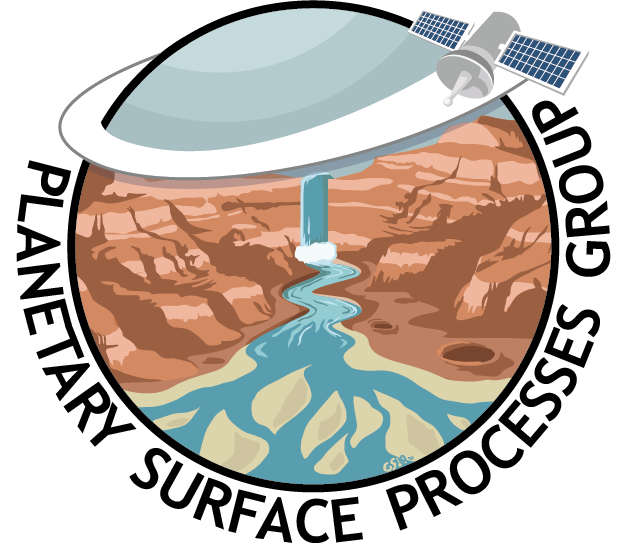 Cratering
Emily Bamber & Gaia Stucky de Quay
ESPIn 2021
Quick Intro
What is an impact crater?
Schrodinger Crater, the Moon
High Rim
Central depression
Quick Intro
What is an impact crater?
Schrodinger Crater, the Moon
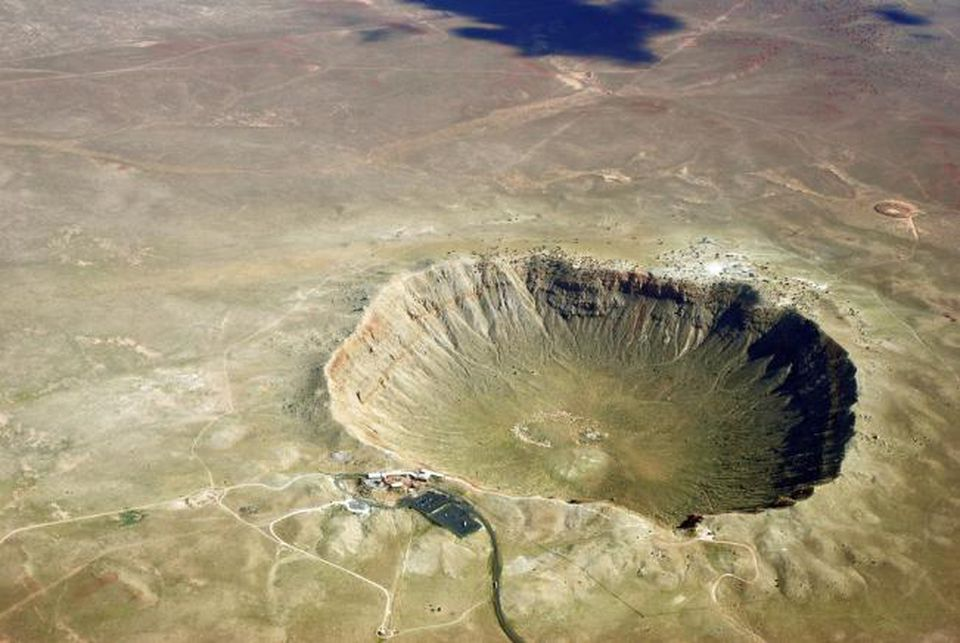 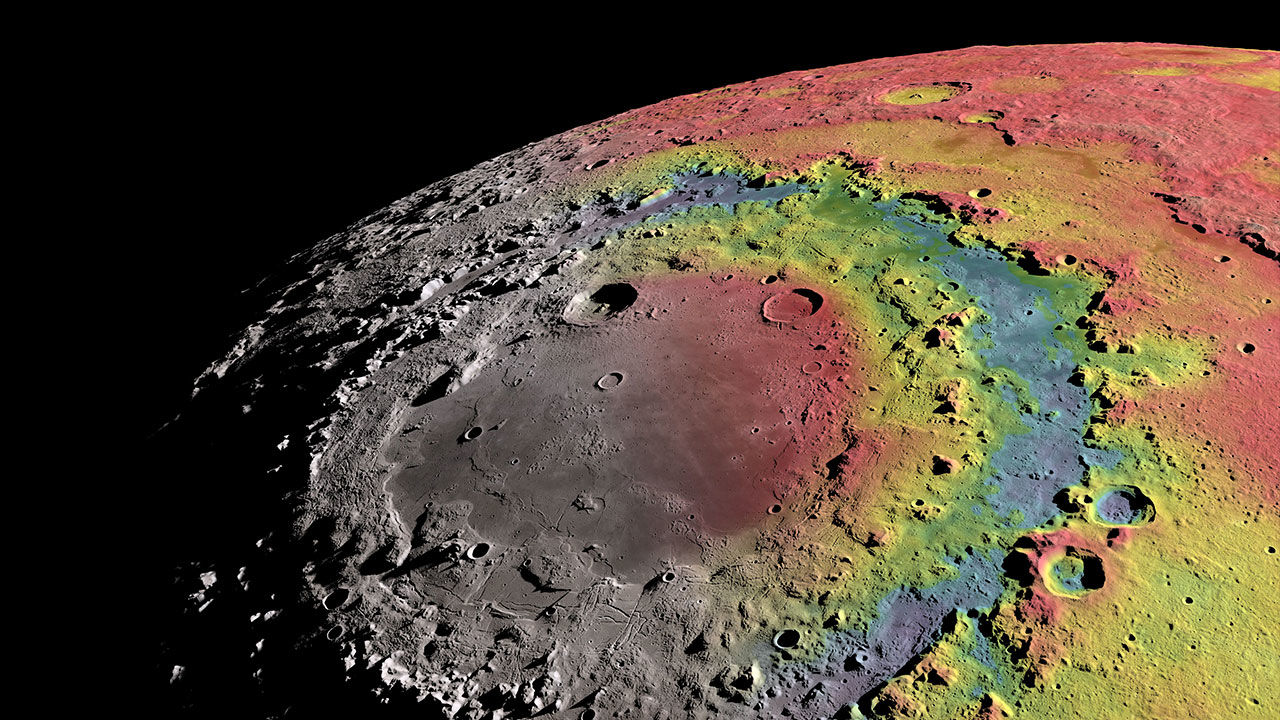 High Rim
Central depression
Meteor Crater, USA
Motivation
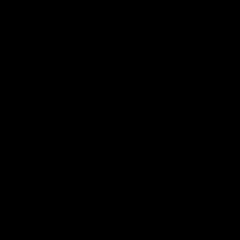 Ok, very cool, but why do we care?
Motivation
Main geomorphic agent on every surface except Earth
Craters are key for dating surfaces (relative and absolute)
Record Solar System formation/evolution information
Relevant on m- to km-scales, for billions of years
Locations most likely to host alien life (e.g., Jezero, Mars)
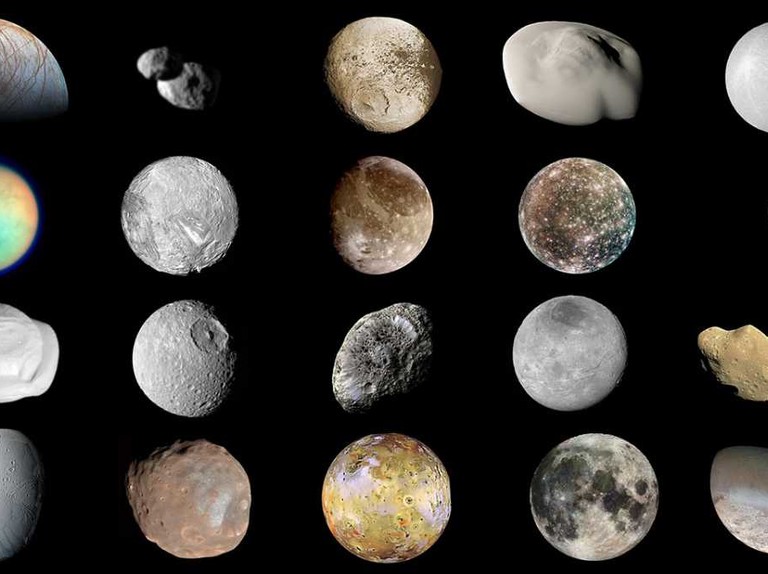 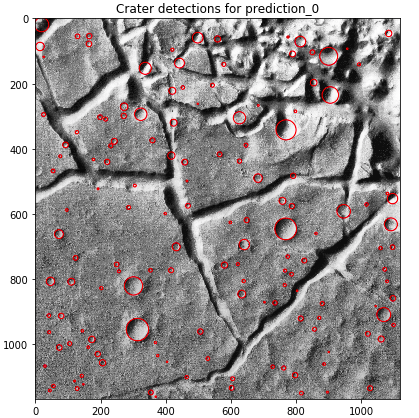 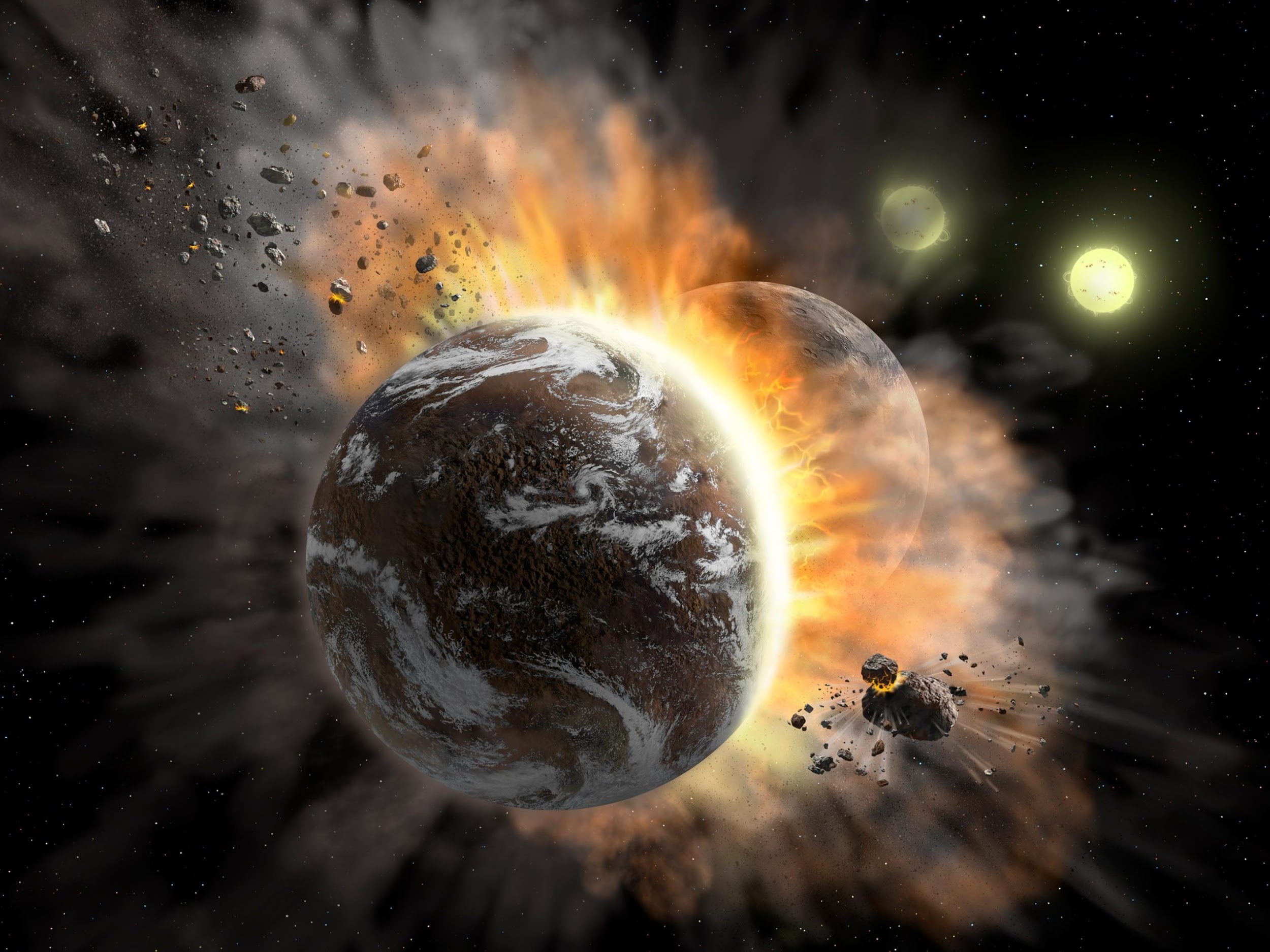 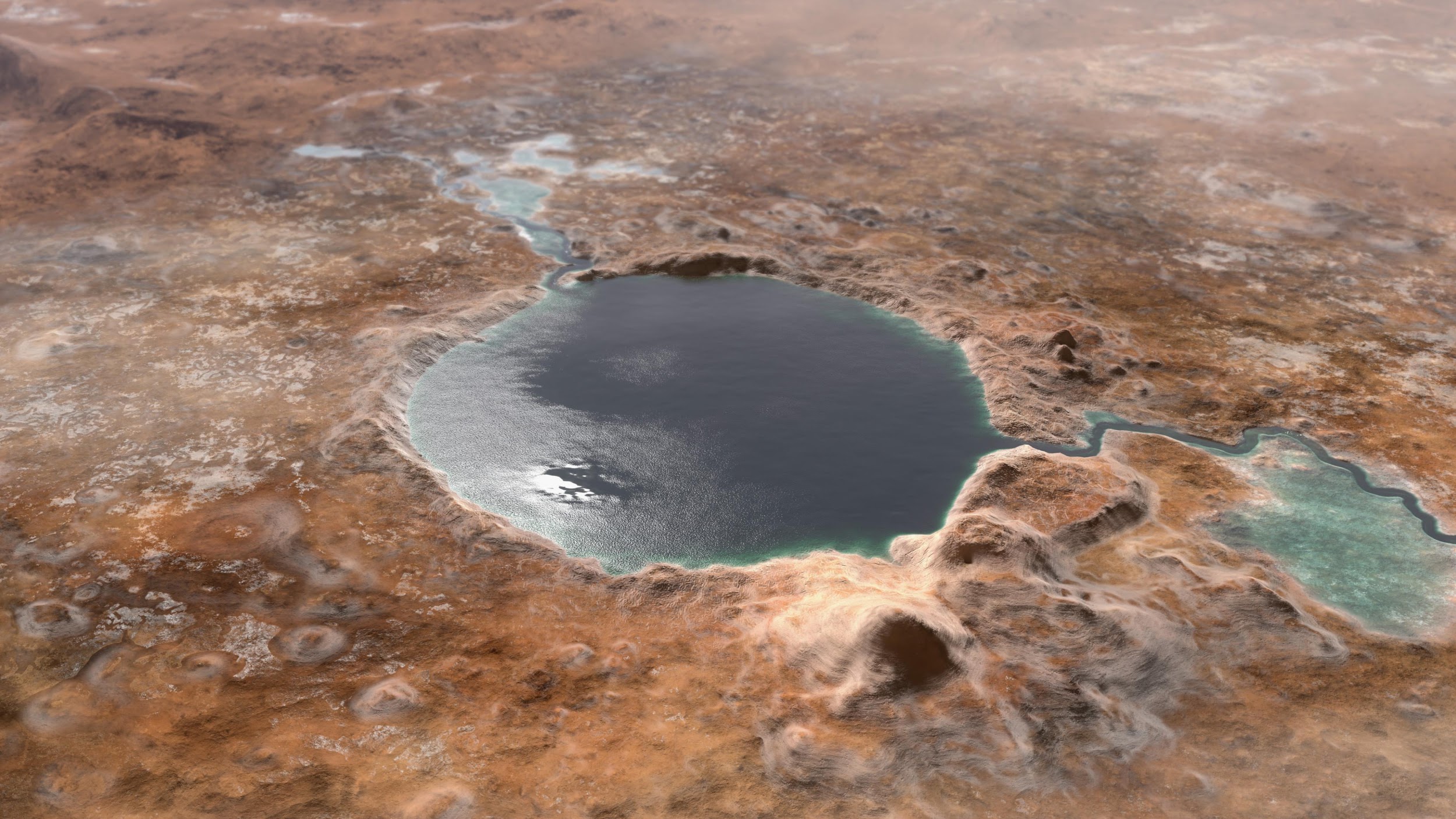 Motivation
Main geomorphic agent on every surface except Earth
Craters are key for dating surfaces (relative and absolute)
Record Solar System formation/evolution information
Relevant on m- to km-scales, for billions of years
Locations most likely to host alien life (e.g., Jezero, Mars)
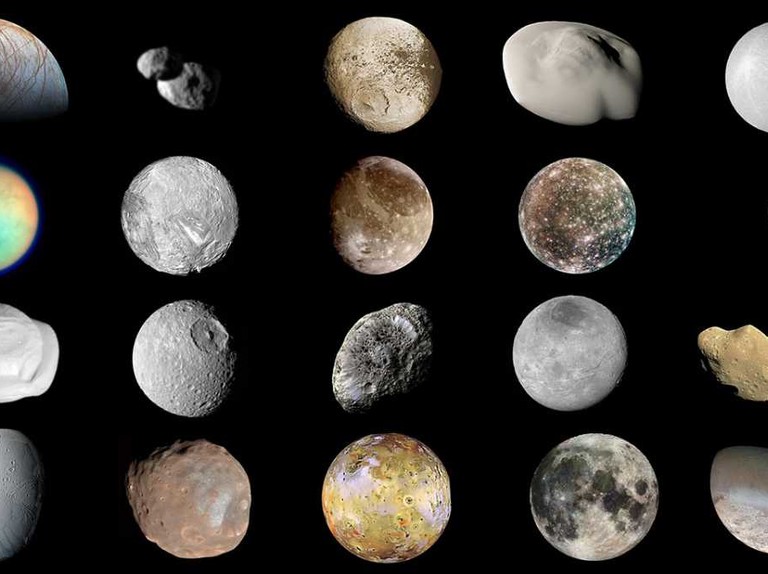 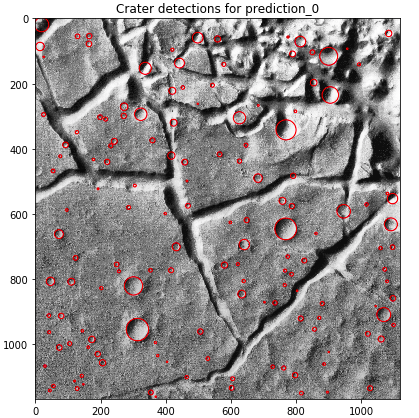 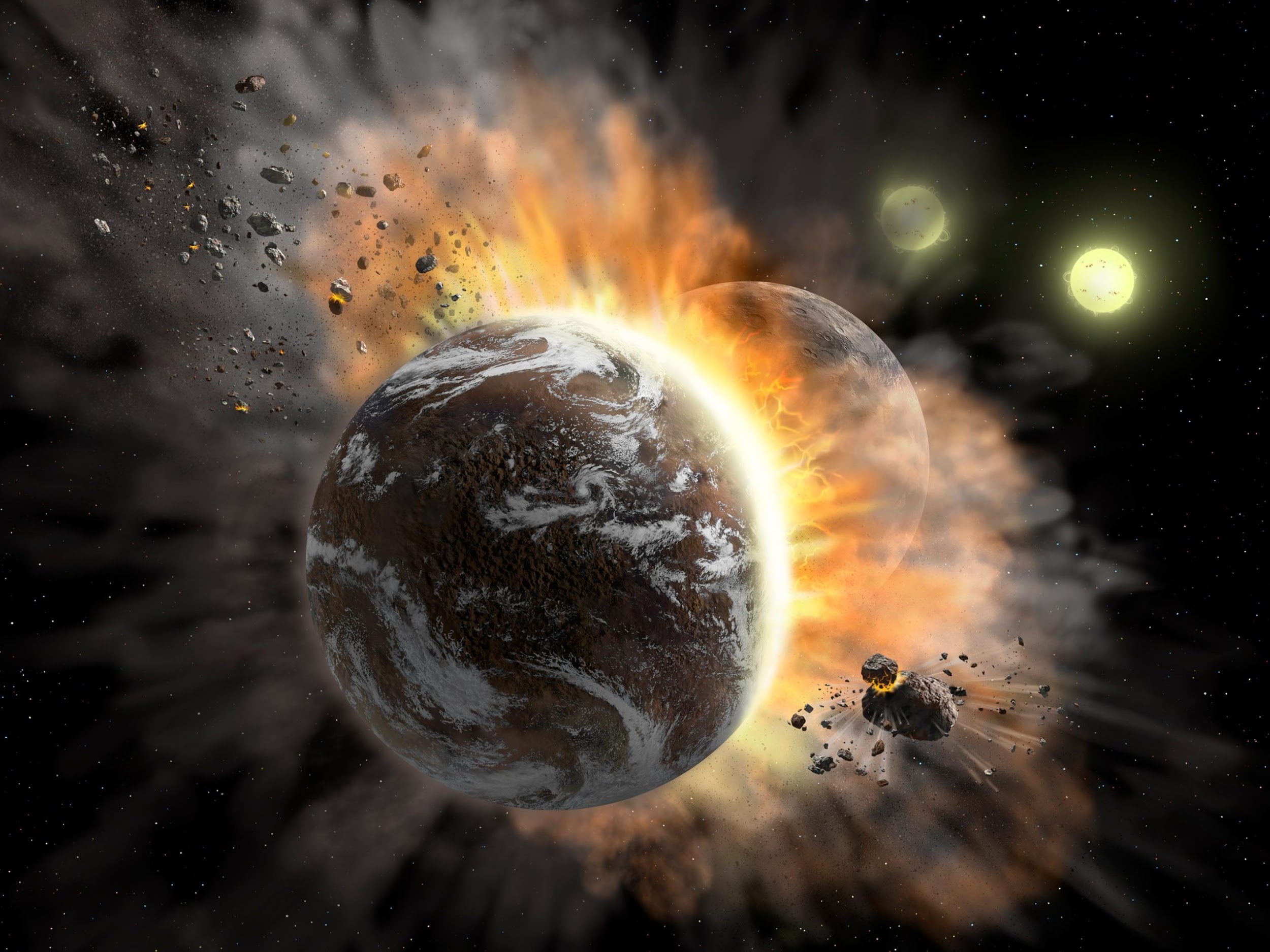 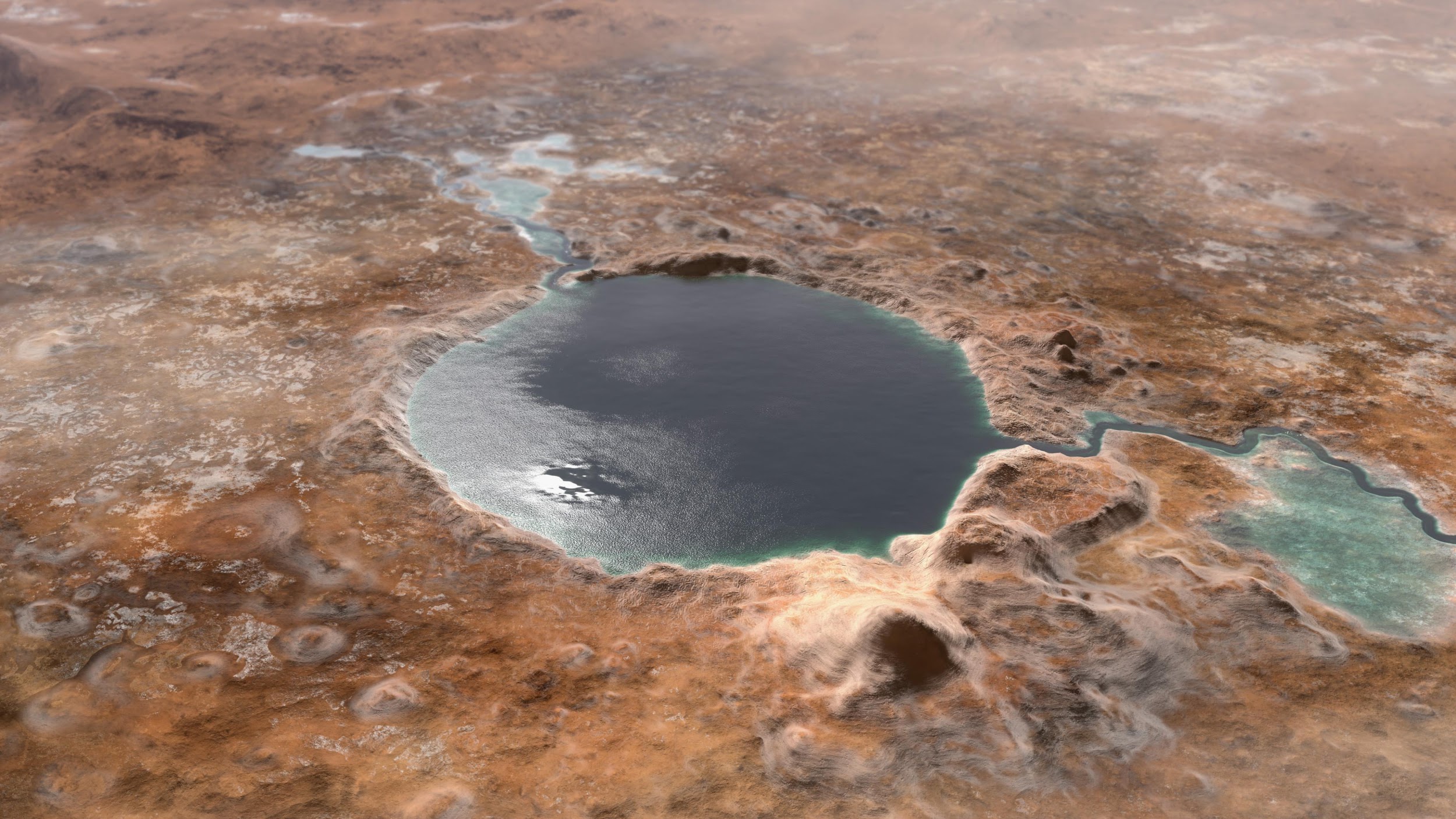 Motivation
Main geomorphic agent on every surface except Earth
Craters are key for dating surfaces (relative and absolute)
Record Solar System formation/evolution information
Relevant on m- to km-scales, for billions of years
Locations most likely to host alien life (e.g., Jezero, Mars)
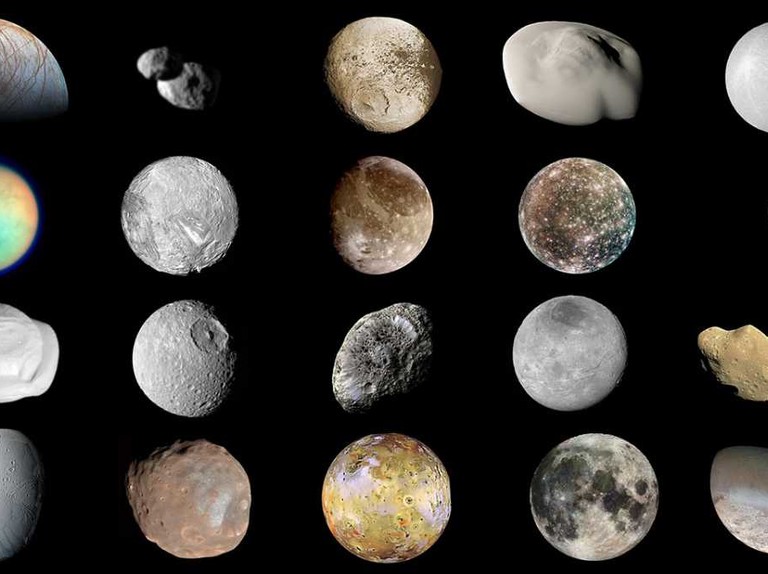 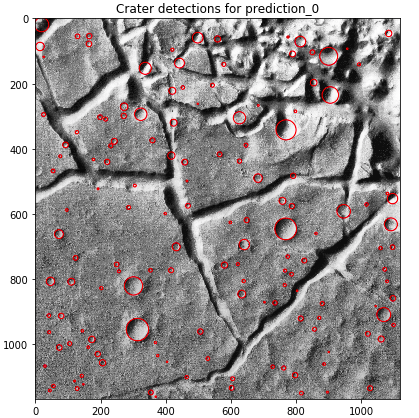 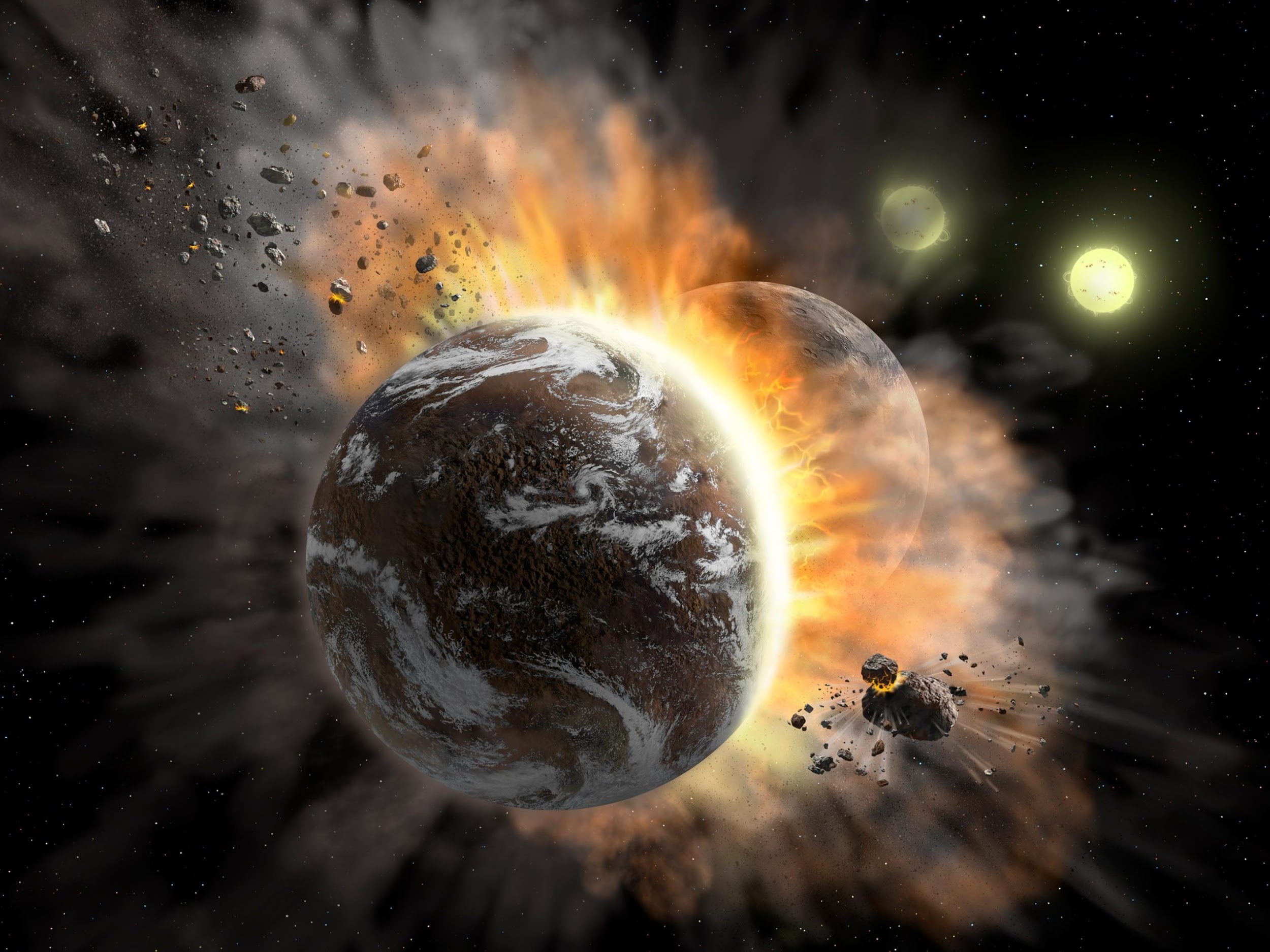 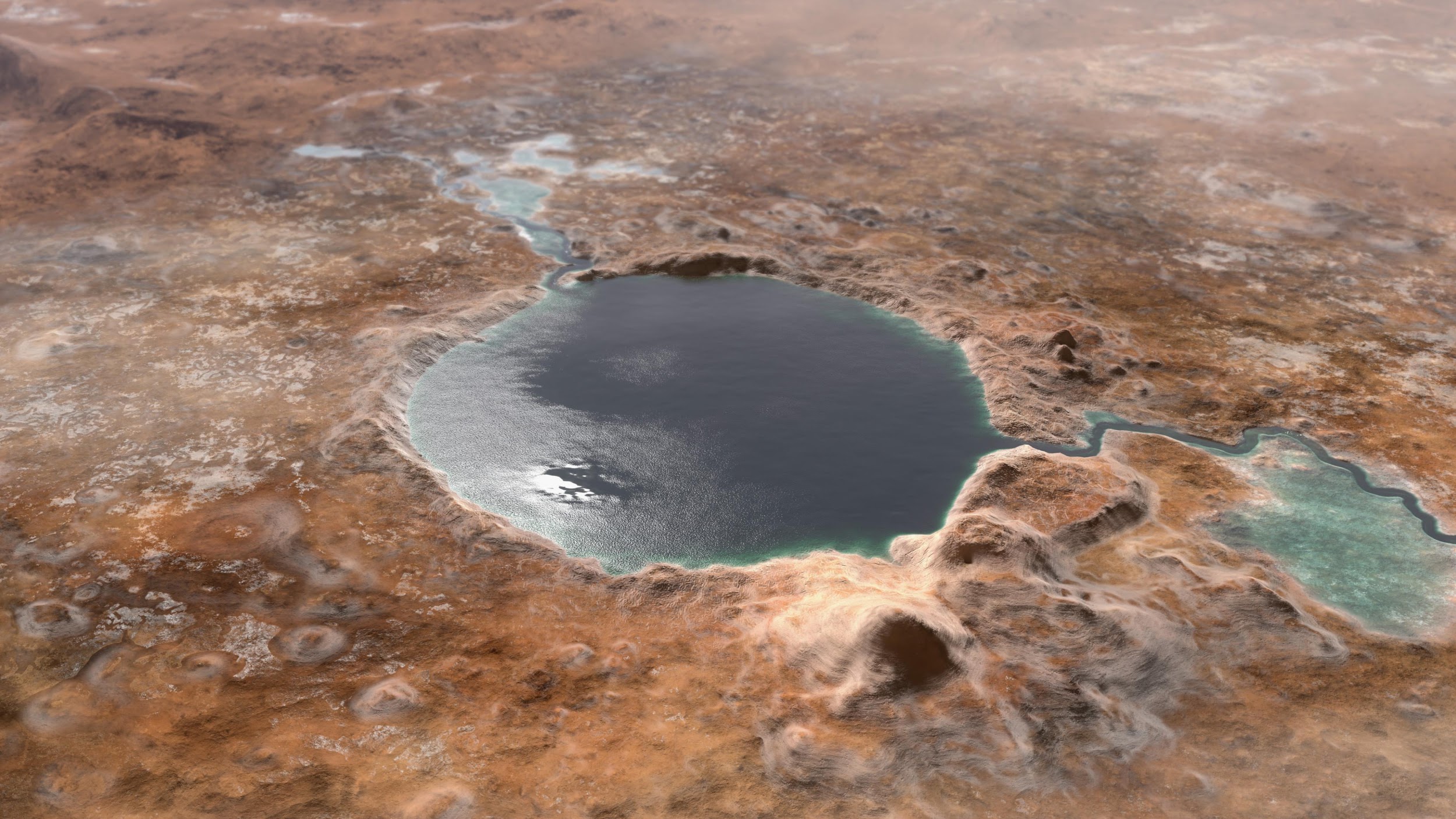 Motivation
Main geomorphic agent on every surface except Earth
Craters are key for dating surfaces (relative and absolute)
Record Solar System formation/evolution information
Relevant on m- to km-scales, for billions of years
Locations most likely to host alien life (e.g., Jezero, Mars)
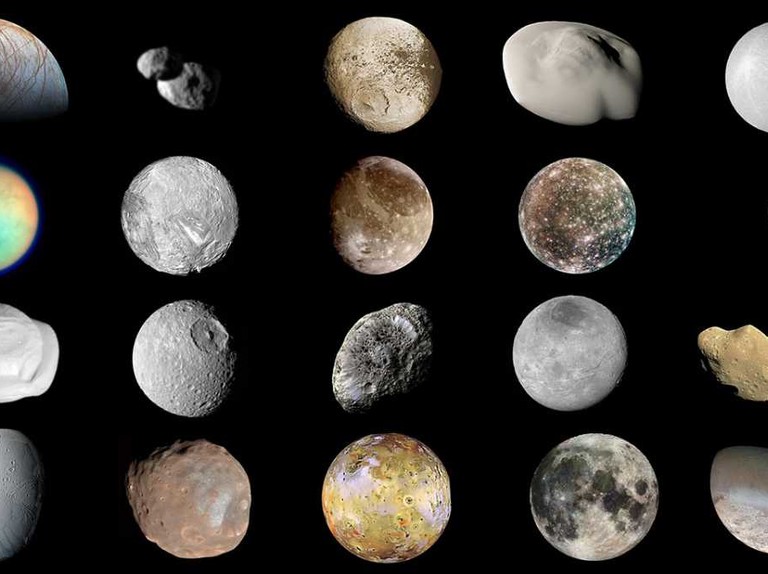 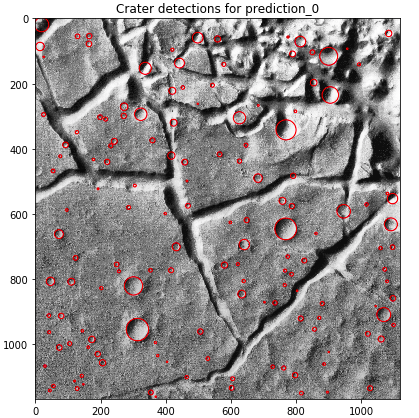 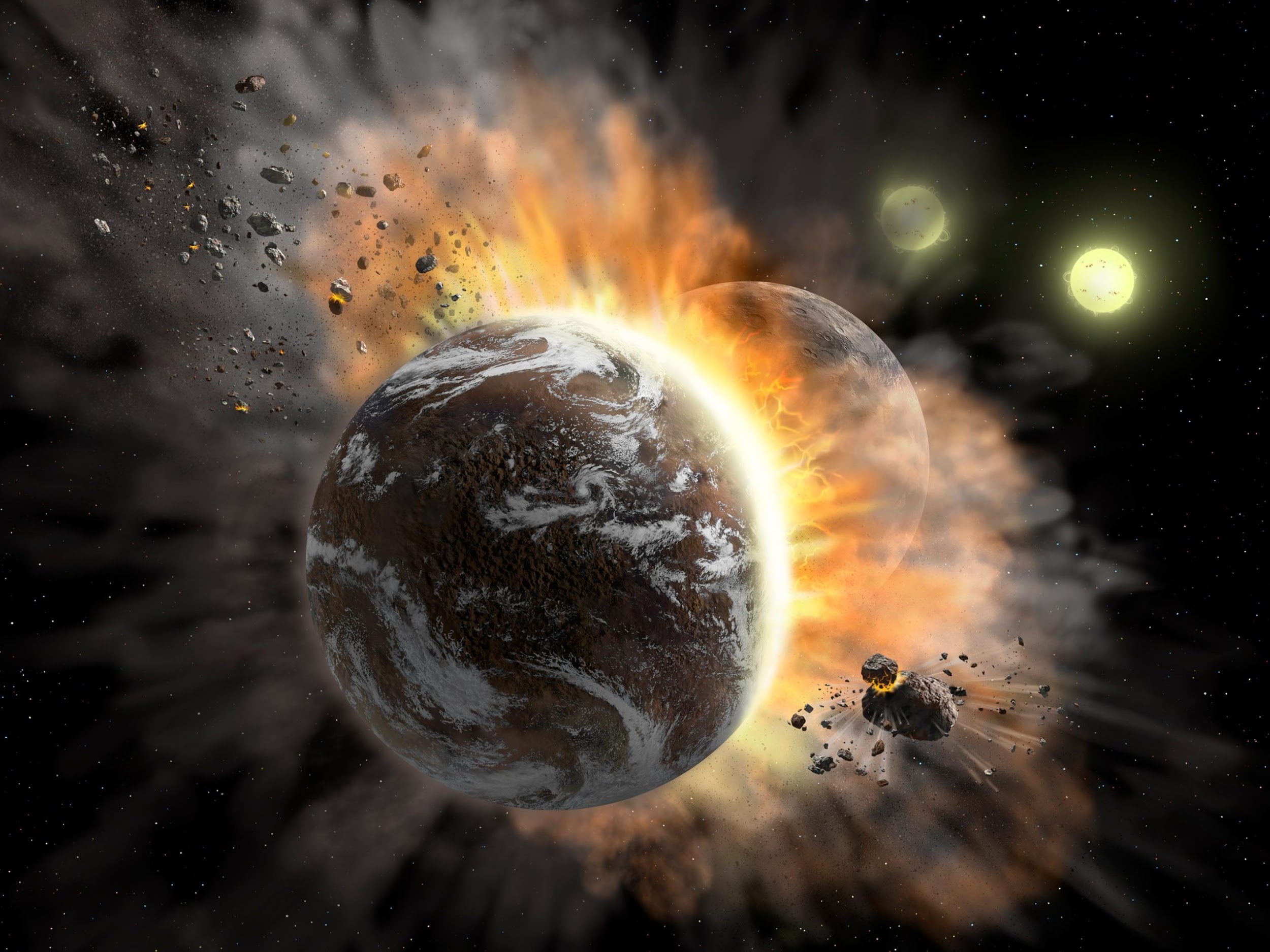 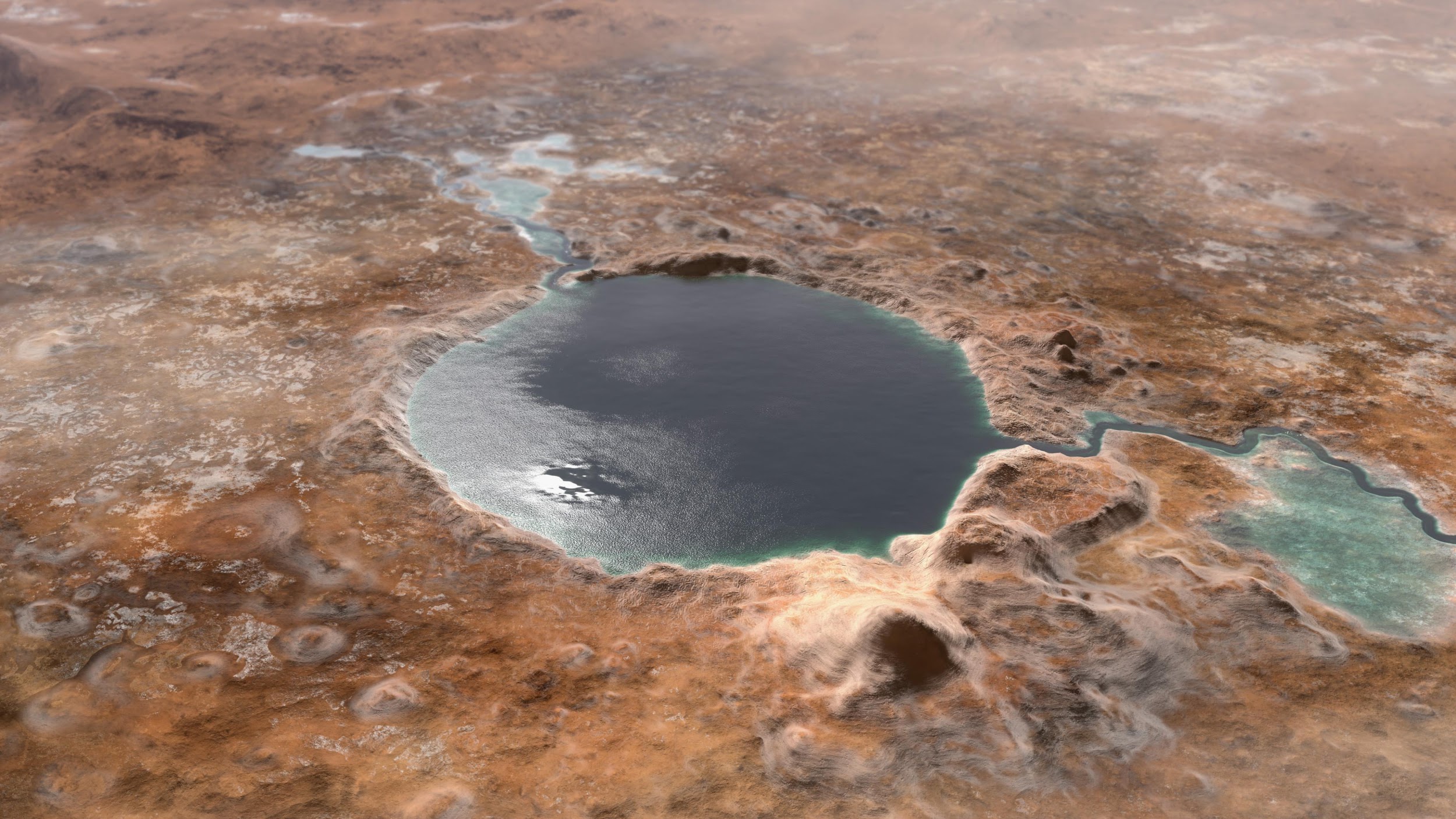 Motivation
Main geomorphic agent on every surface except Earth
Craters are key for dating surfaces (relative and absolute)
Record Solar System formation/evolution information
Relevant on m- to km-scales, for billions of years
Locations most likely to host alien life (e.g., Jezero, Mars)
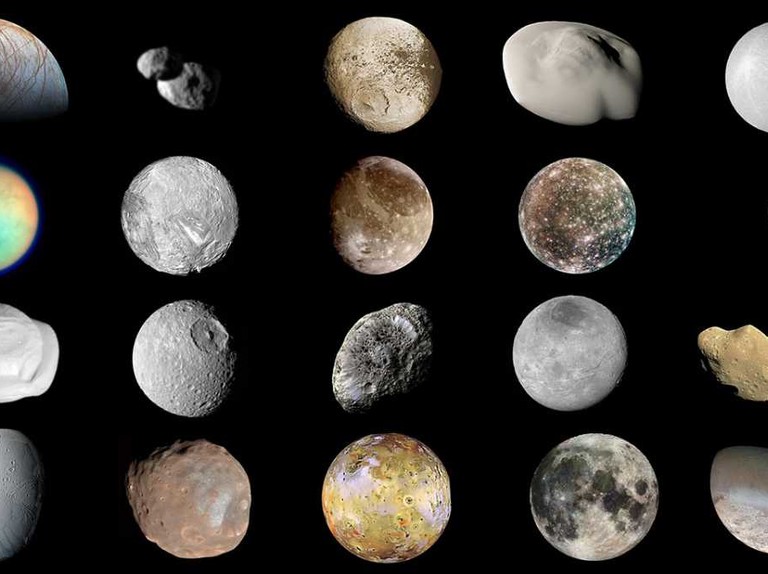 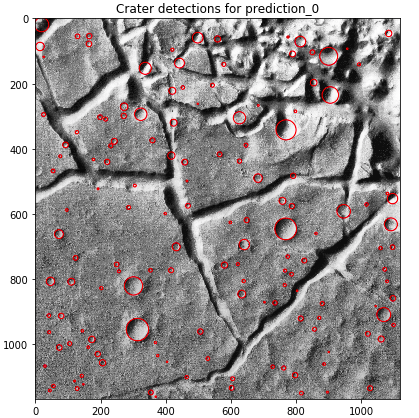 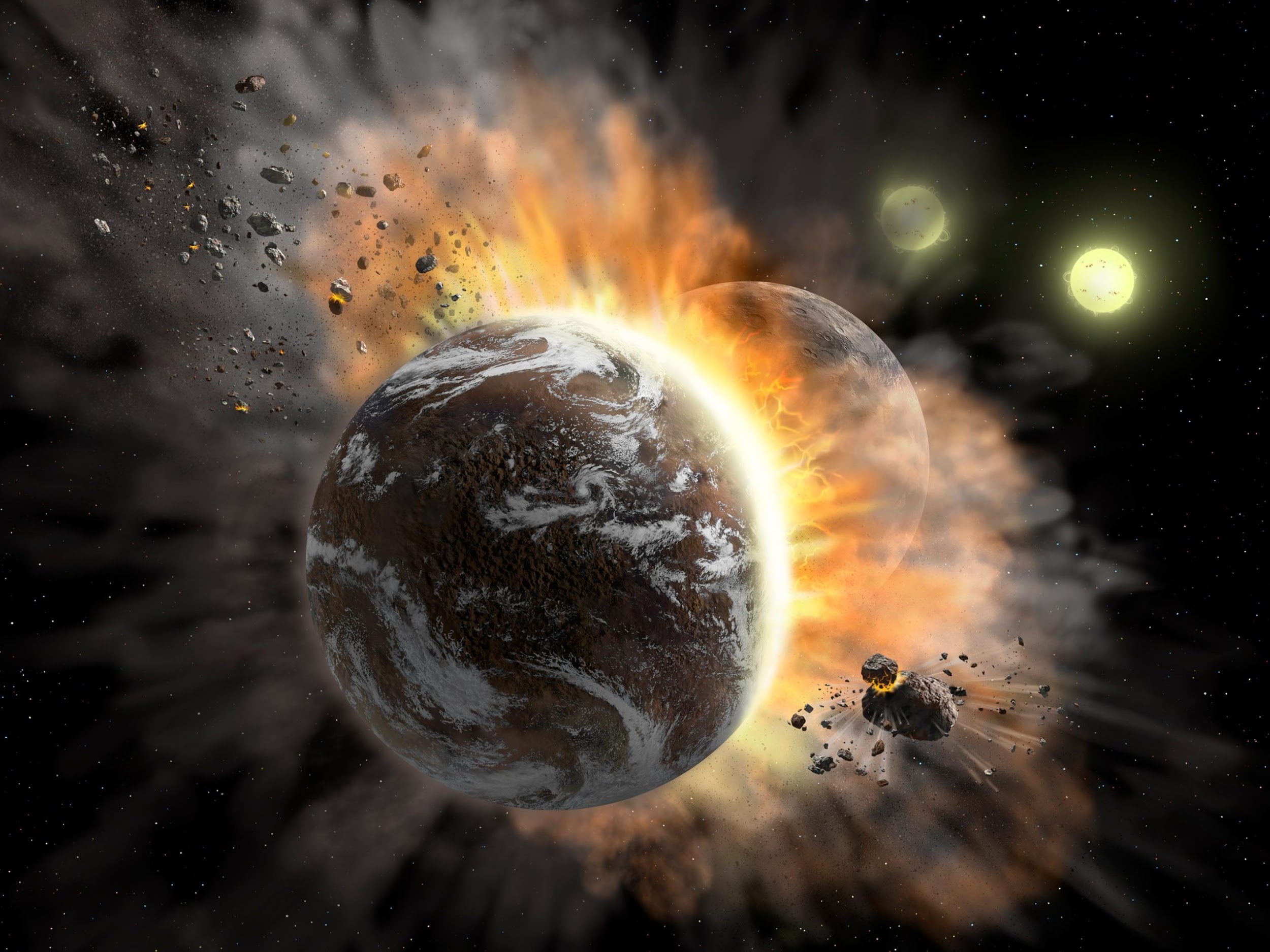 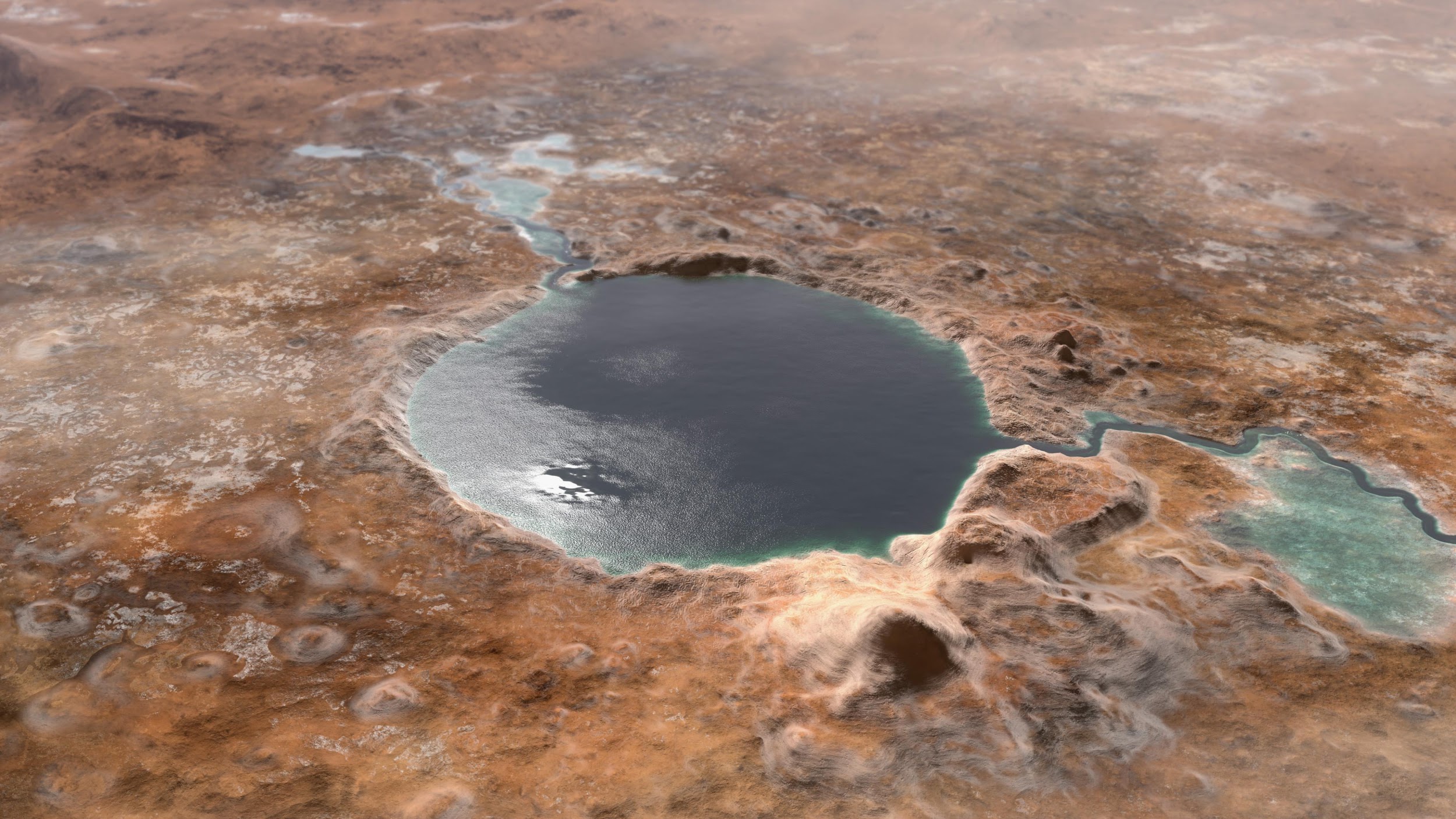 Basic Idea
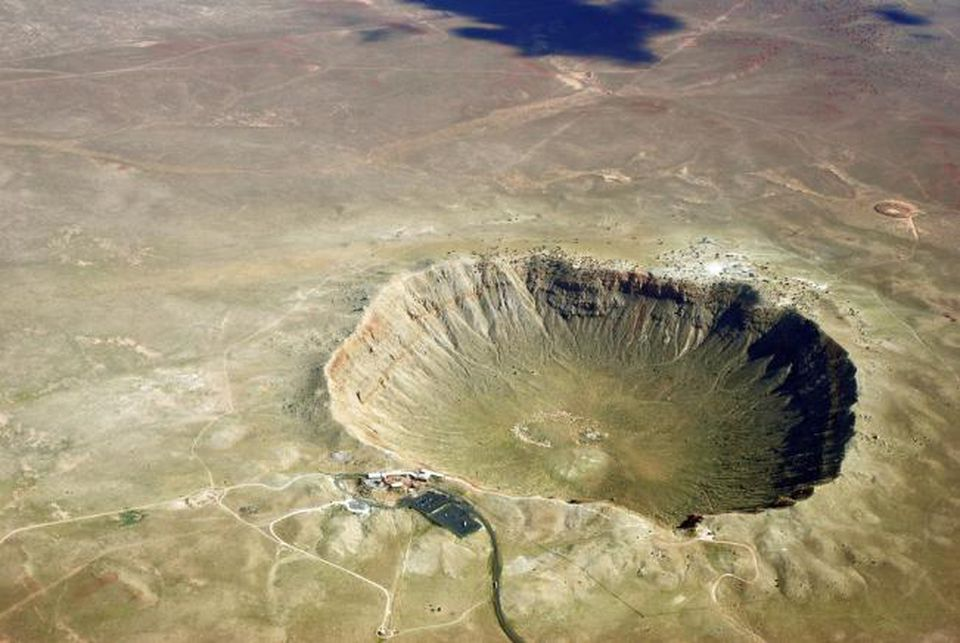 High Rim
Central depression
Meteor Crater, USA
Basic Idea
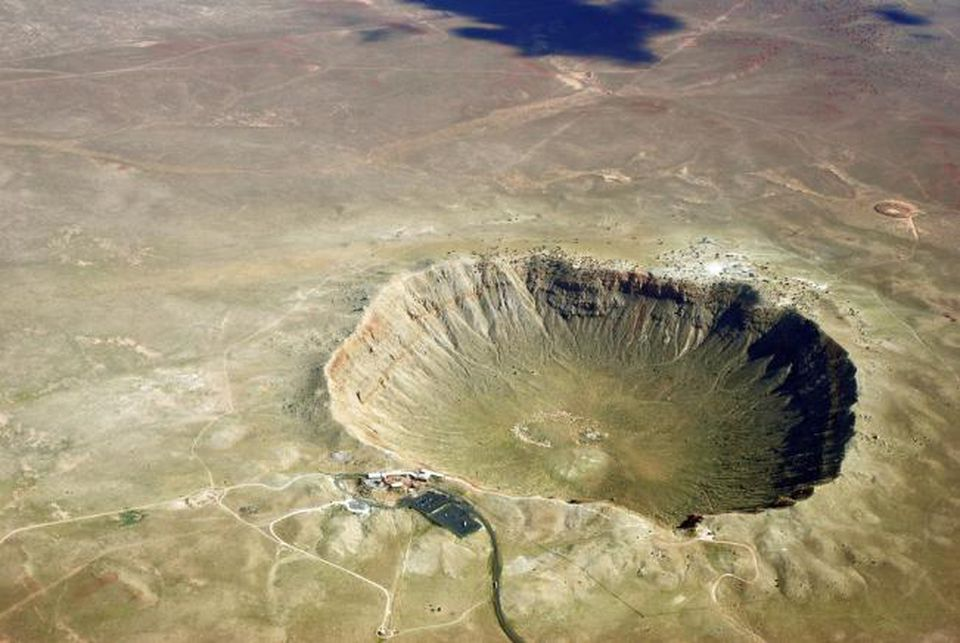 High Rim
Central depression
Initial surface
Meteor Crater, USA
Basic Idea
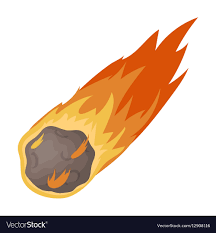 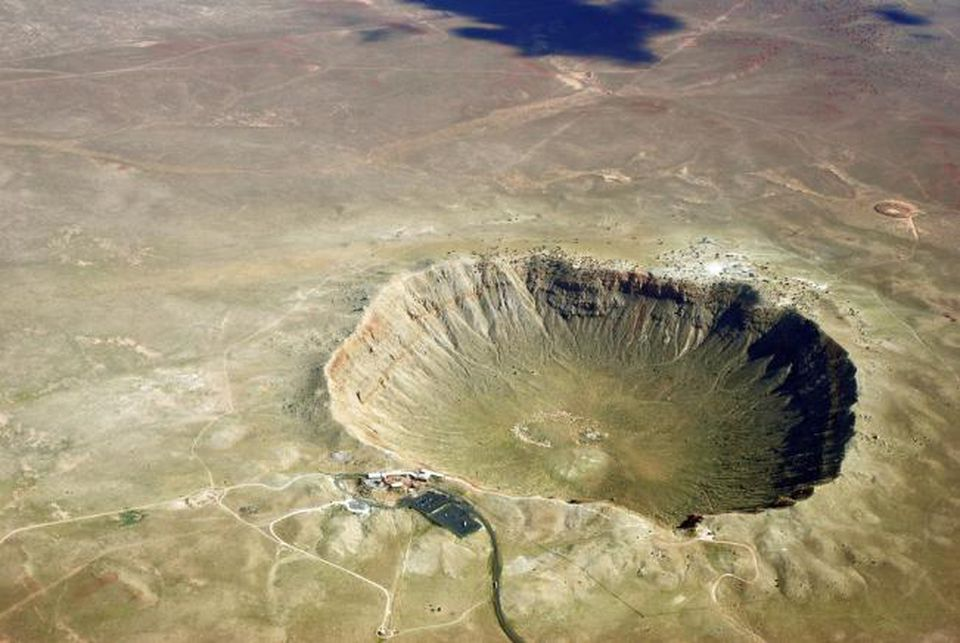 High Rim
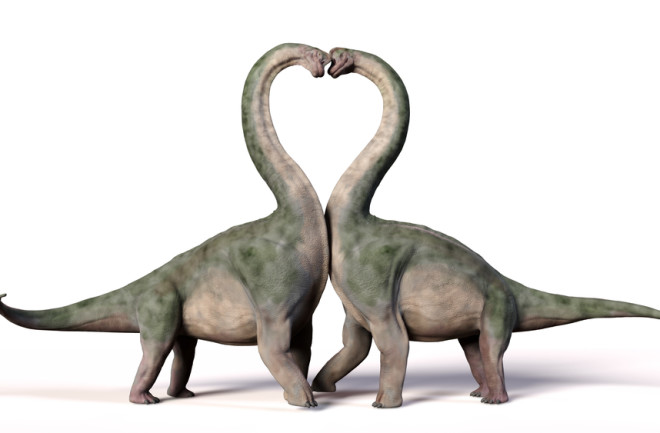 Central depression
Initial surface
Meteor Crater, USA
Basic Idea
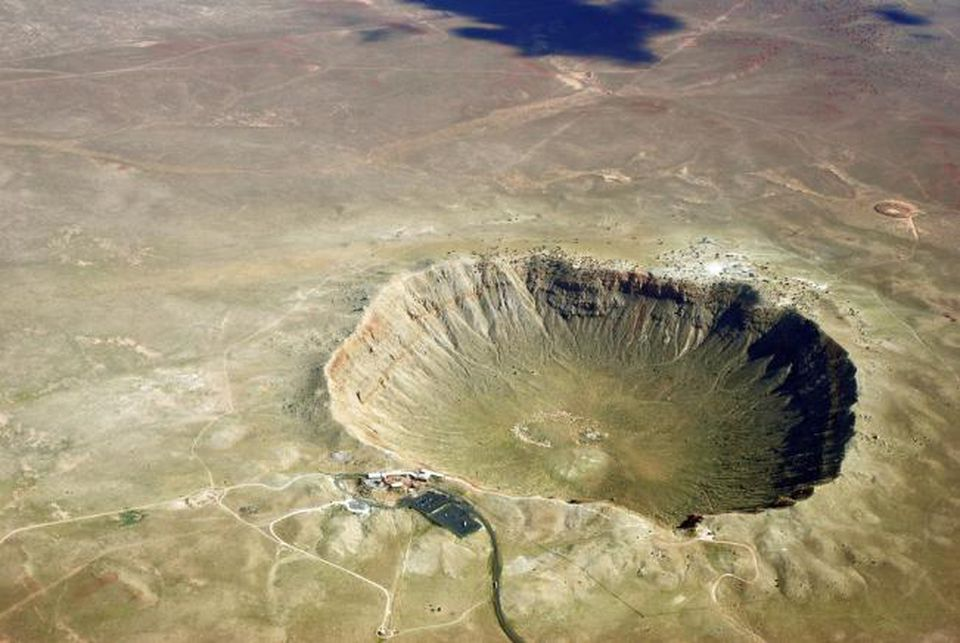 High Rim
Crater basin
Central depression
Meteor Crater, USA
Basic Idea
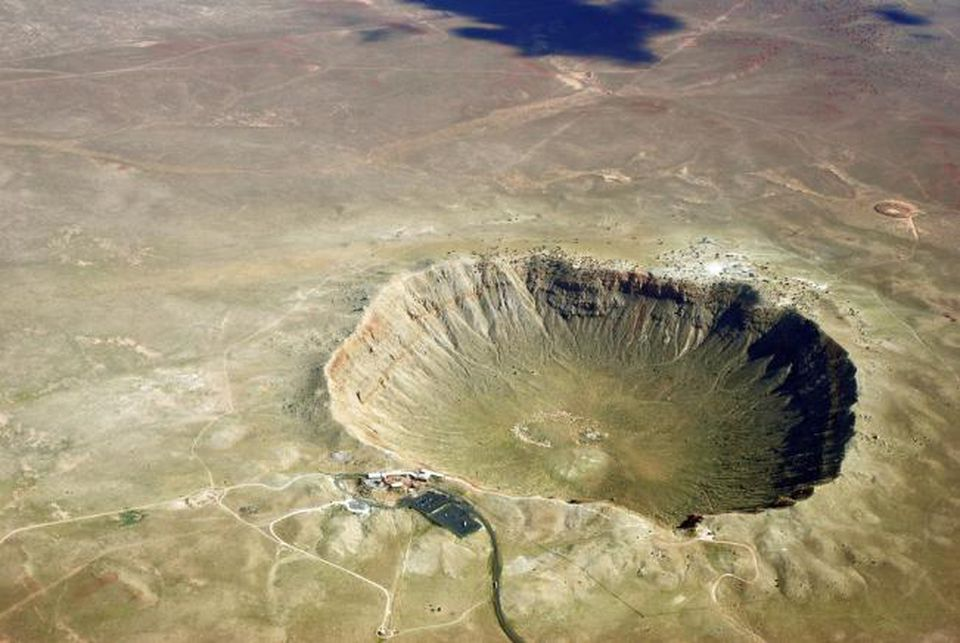 High Rim
Rim
Crater basin
Rim
Central depression
Meteor Crater, USA
Basic Idea
Ejecta blanket
Ejecta blanket
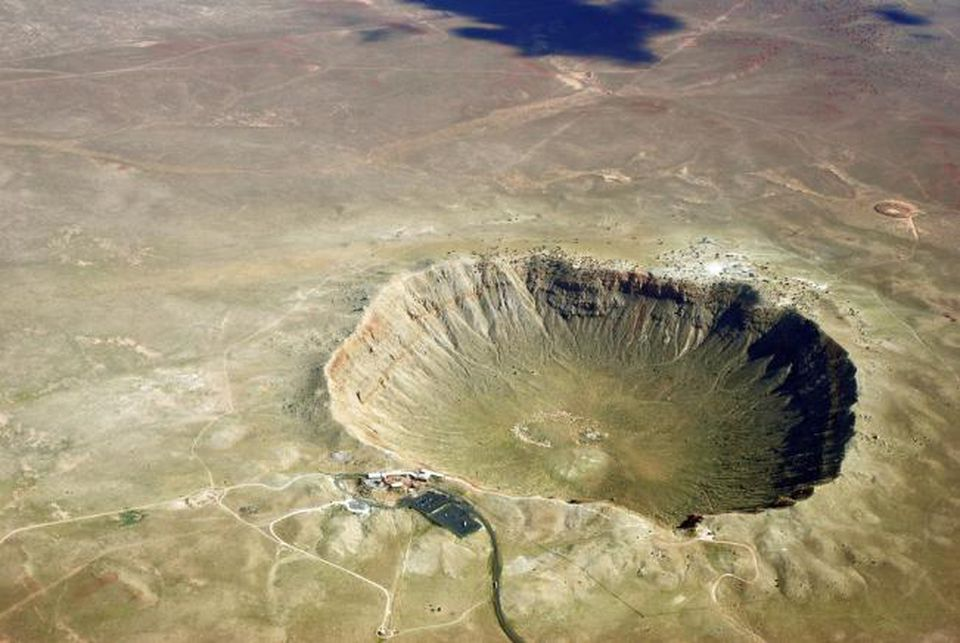 High Rim
Rim
Crater basin
Rim
Central depression
Meteor Crater, USA
Basic Idea
Ejecta blanket
Ejecta blanket
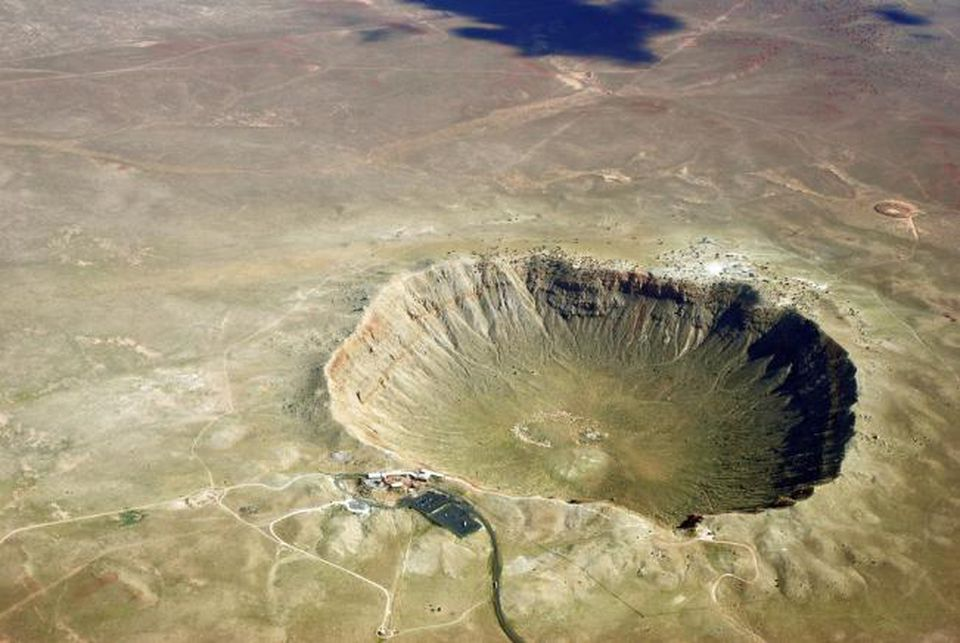 High Rim
Rim
Crater basin
Rim
Central depression
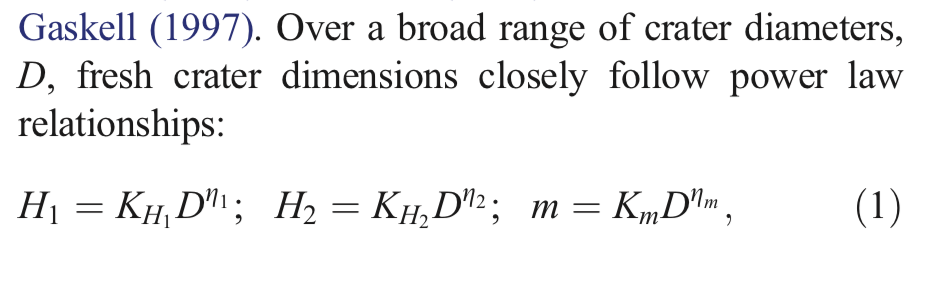 Meteor Crater, USA
Howard (2007)
Basic Idea
Diameter, D
Ejecta blanket
Ejecta blanket
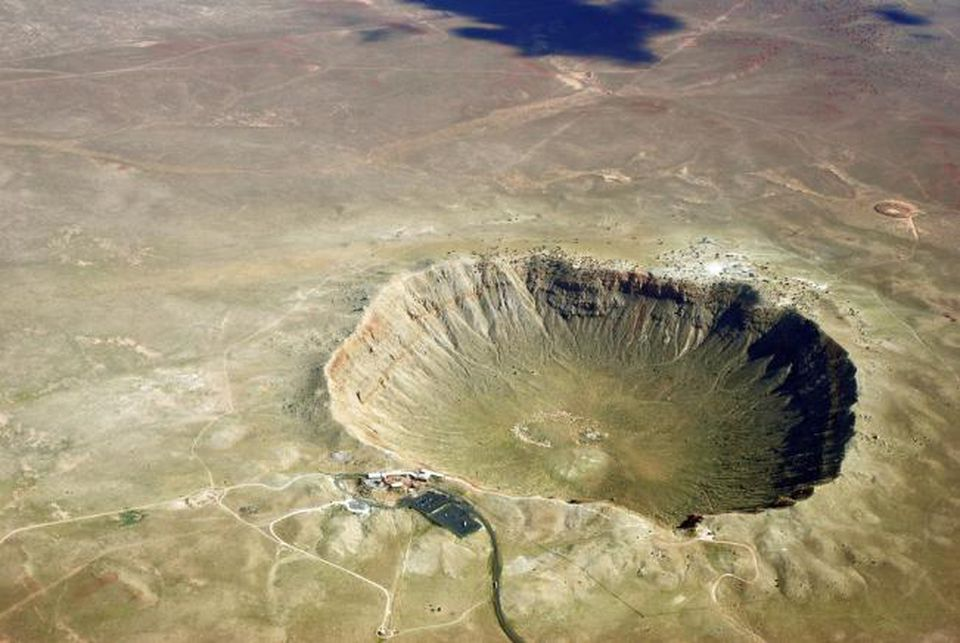 High Rim
Rim
Crater basin
Rim
Central depression
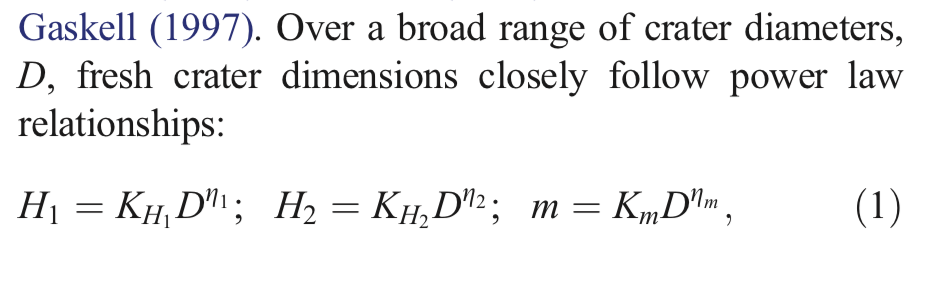 Meteor Crater, USA
Howard (2007)
Basic Idea
Diameter, D
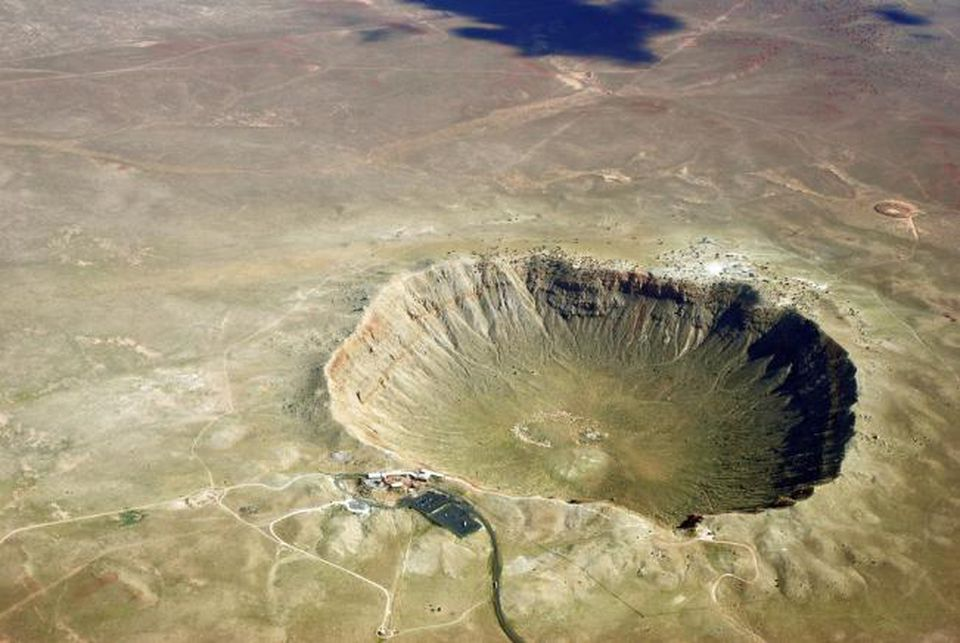 High Rim
INSIDE
OUT
OUT
Central depression
crater_center
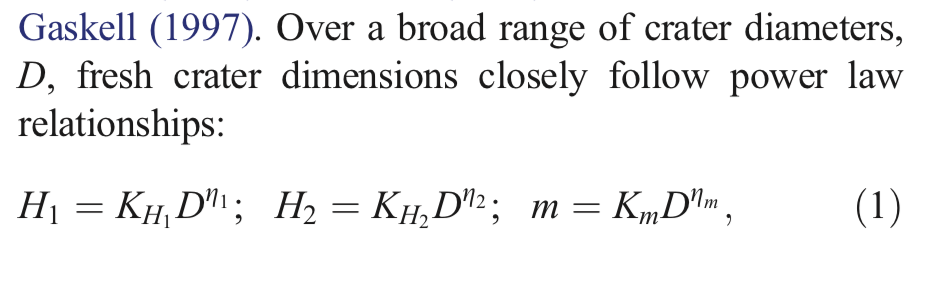 Meteor Crater, USA
Howard (2007)
Notebook: Objectives
Diameter, D
Notebook: Objectives
Diameter, D
(A)
2D → 3D
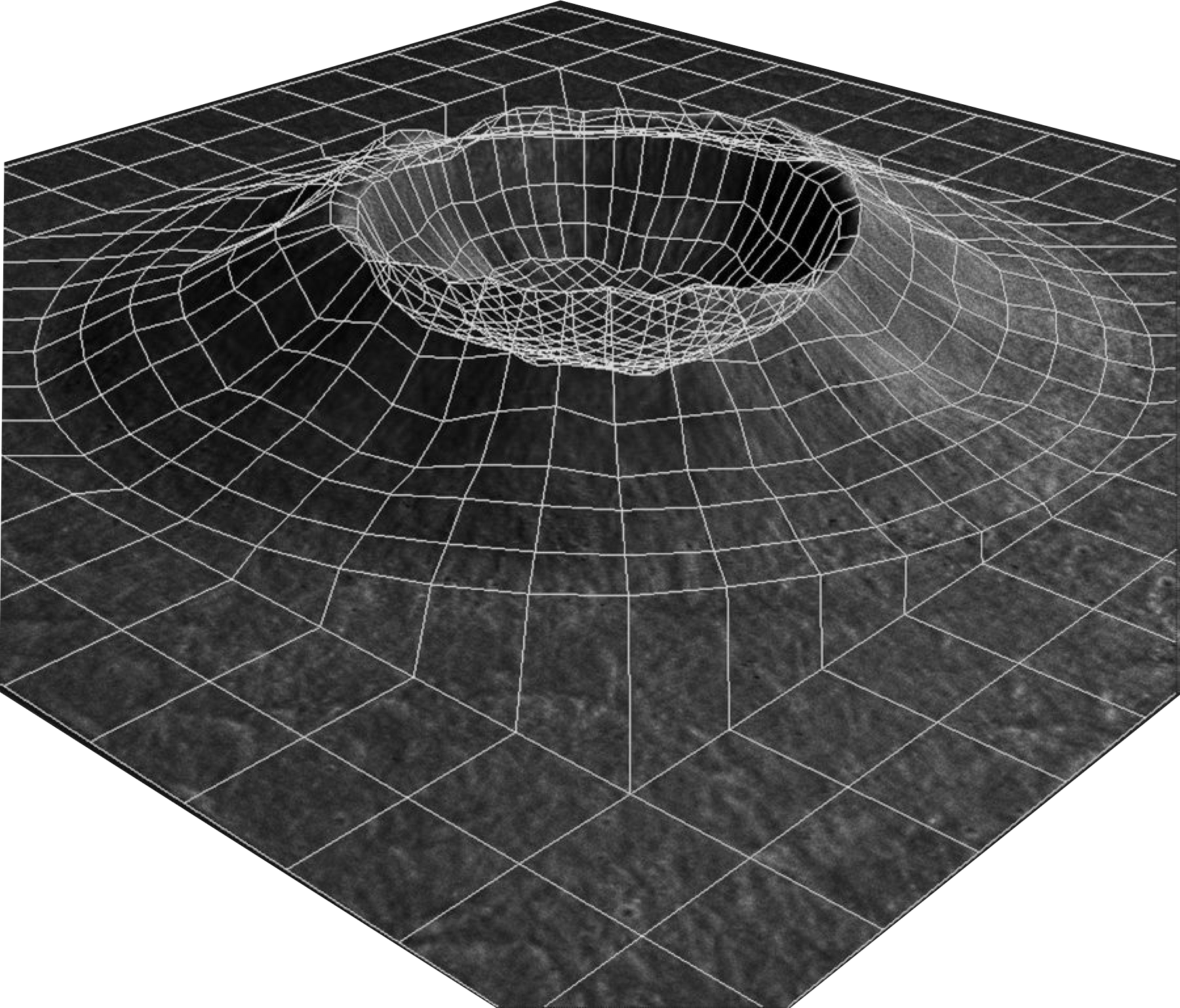 Notebook: Objectives
Diameter, D
(A)
(B)
Population
2D → 3D
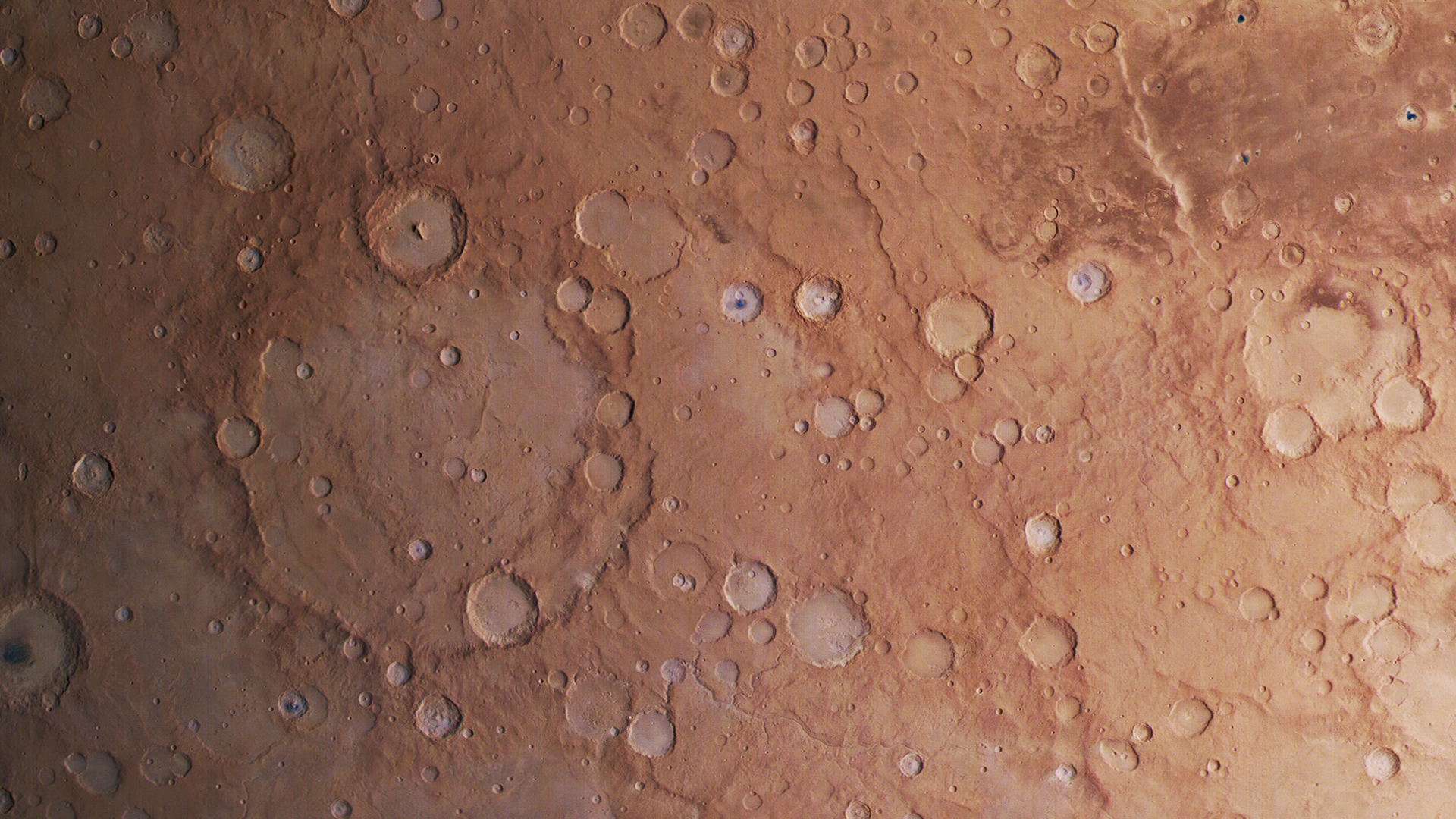 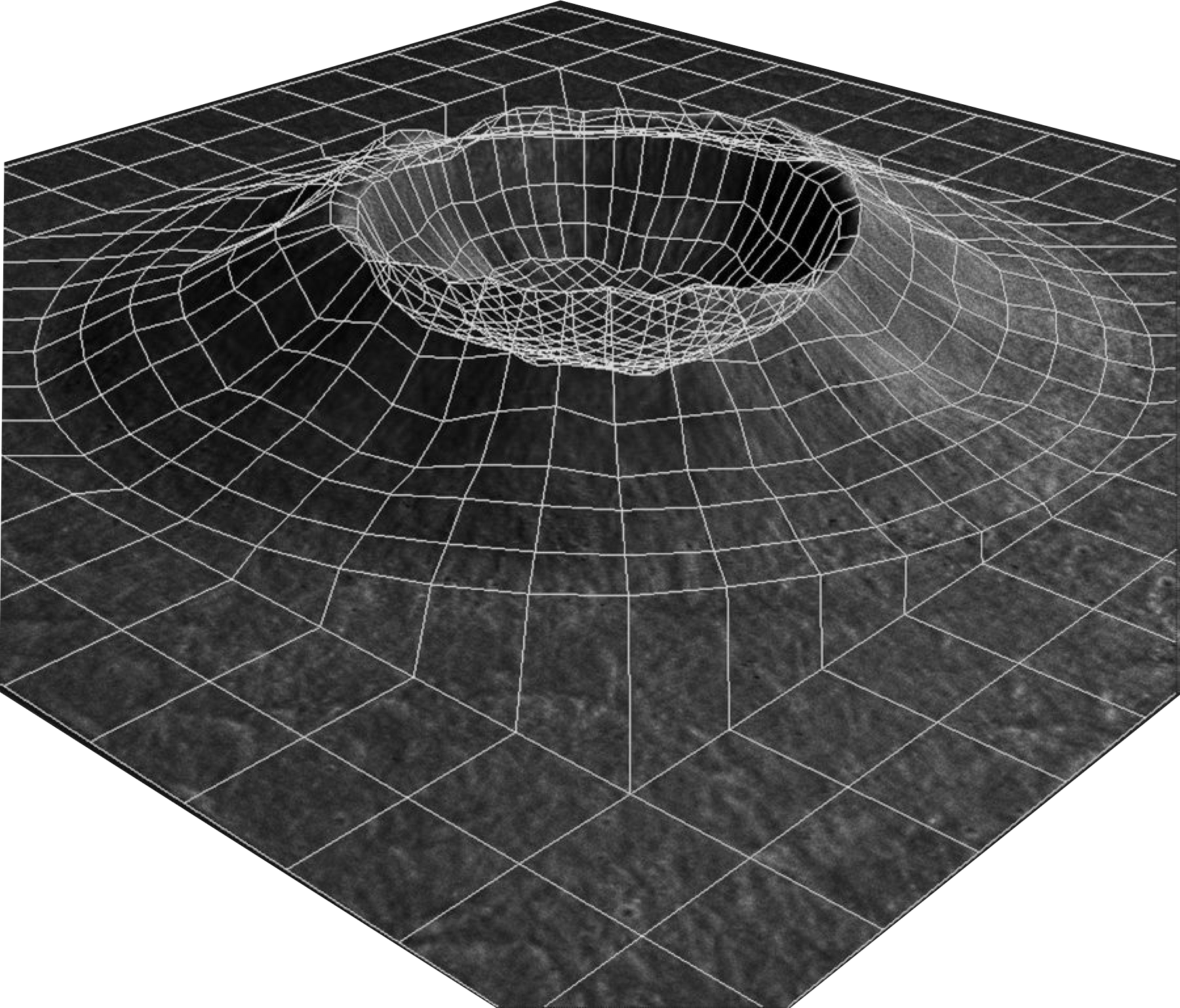 Notebook: Objectives
Diameter, D
(A)
(B)
Population
2D → 3D
(C)
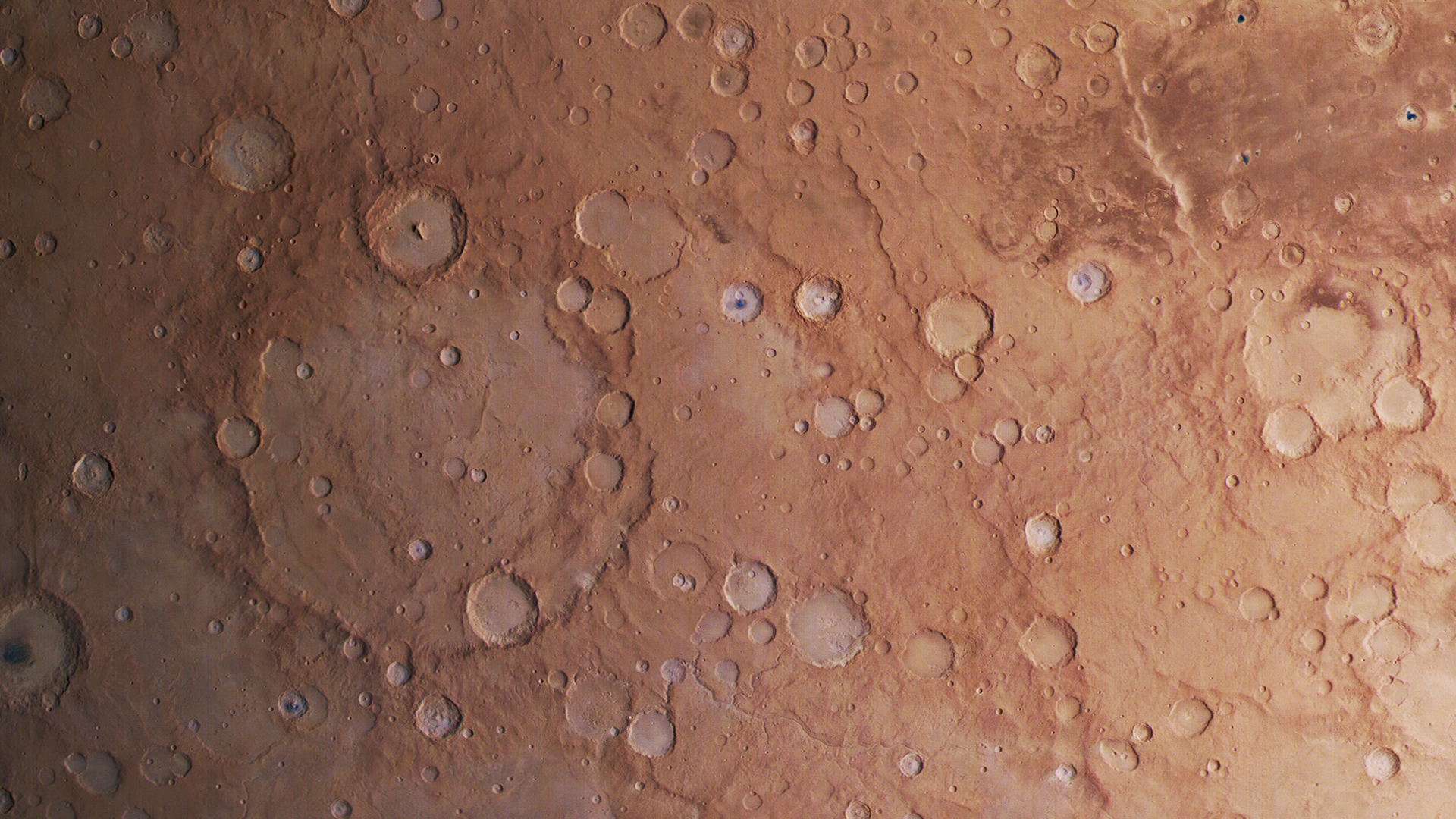 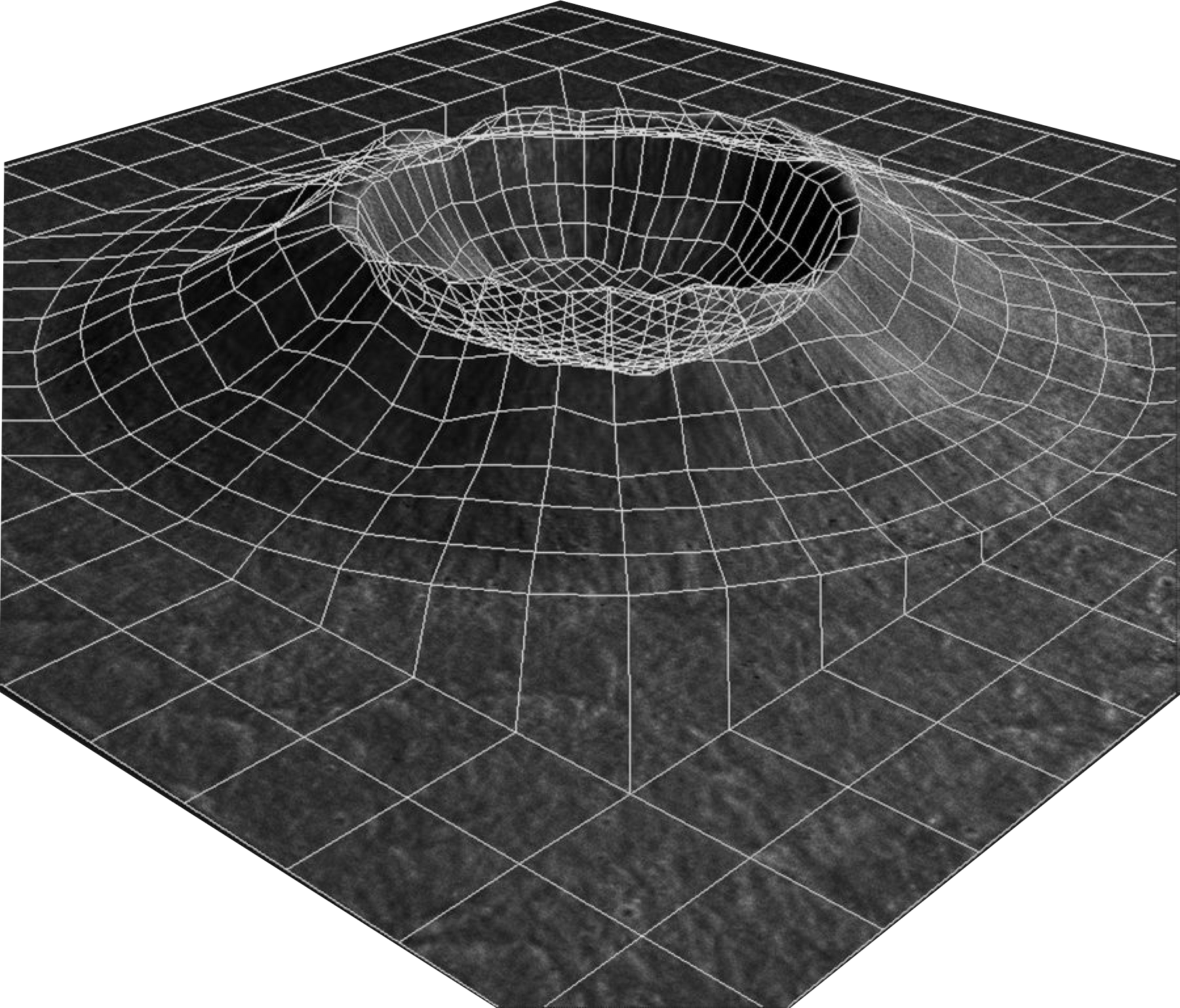 Erosion
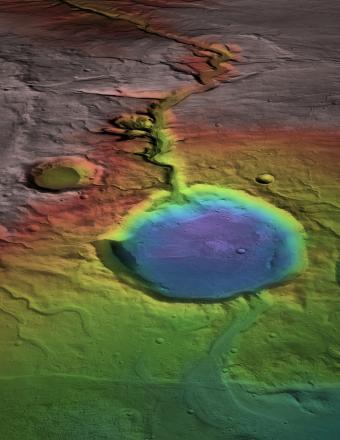 Notebook: Objectives
Diameter, D
(A)
(B)
Population
2D → 3D
(C)
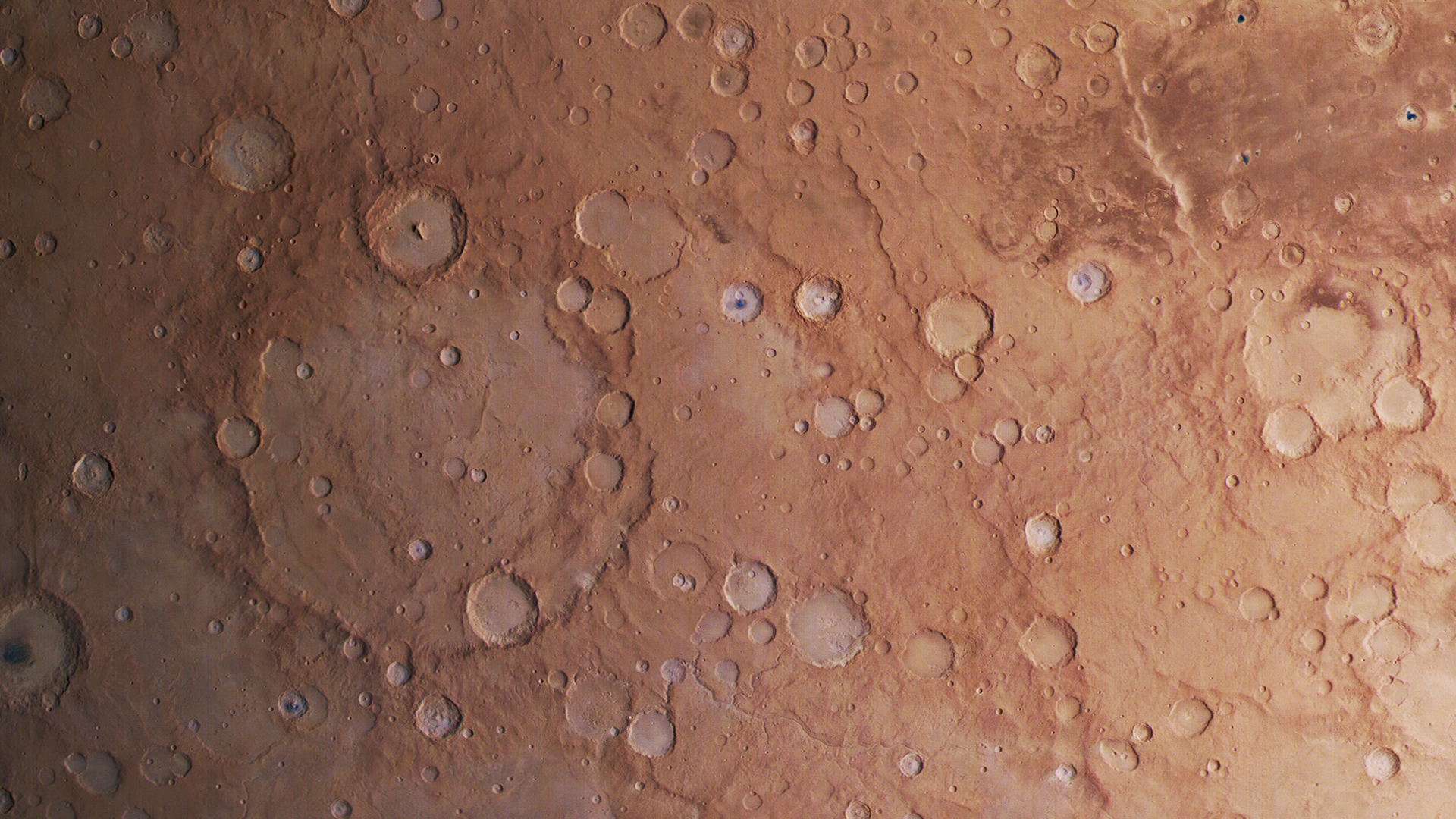 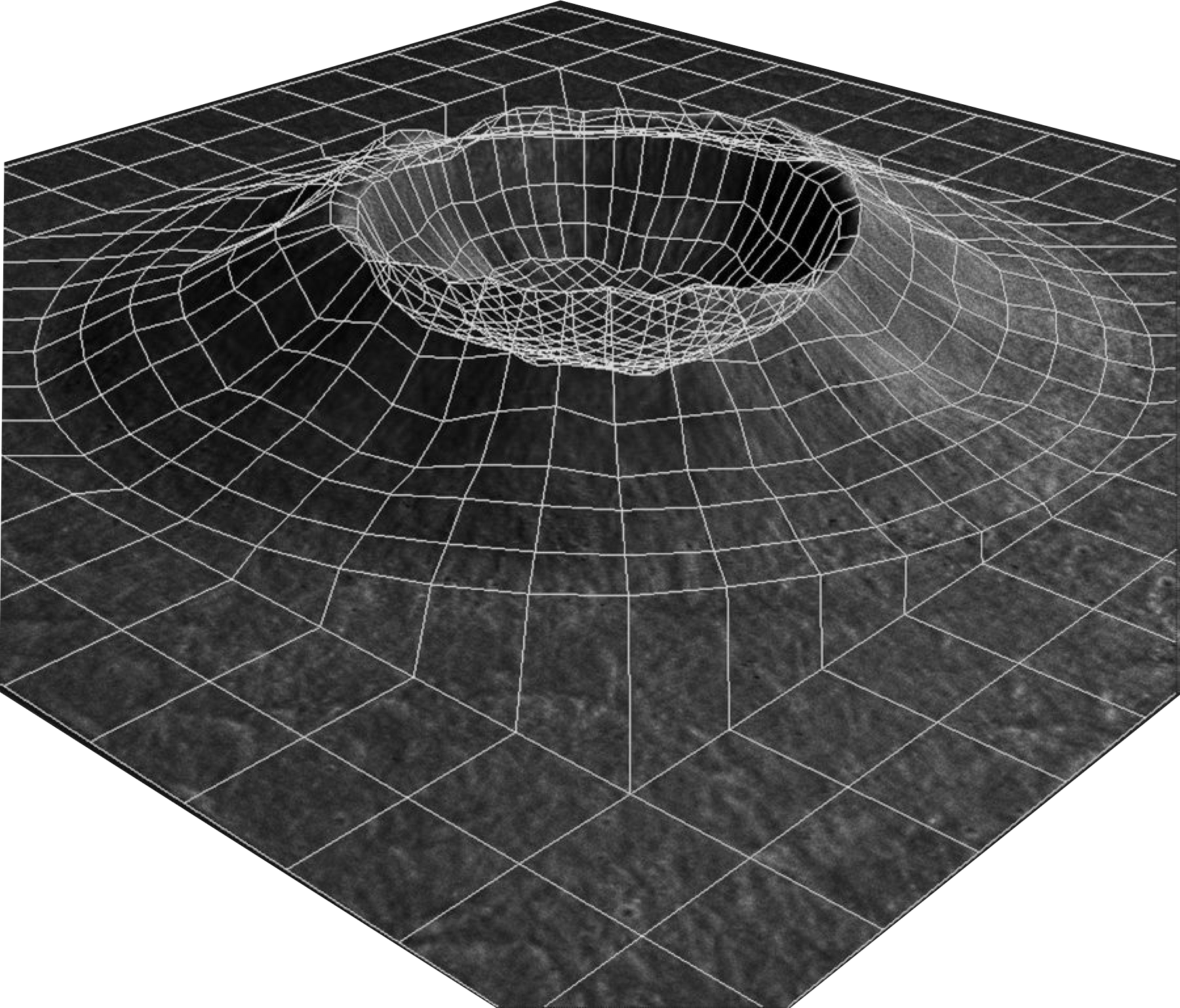 Erosion
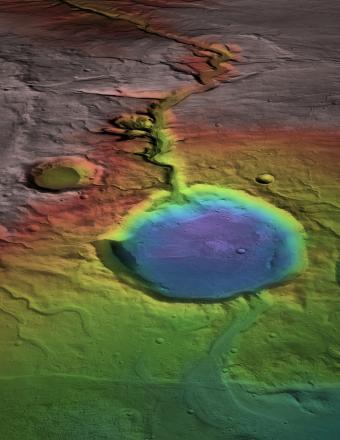 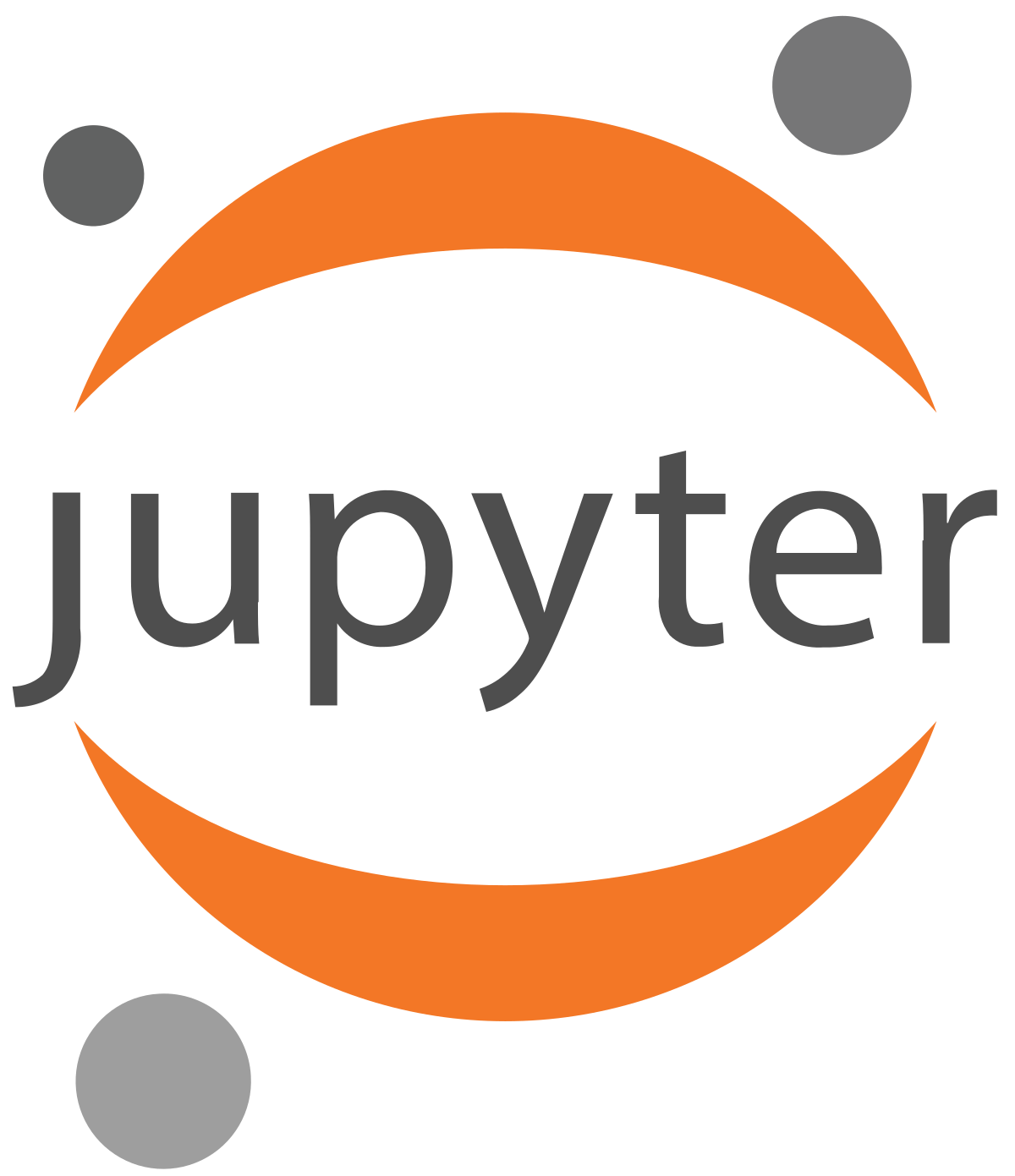 Cratered Landscapes